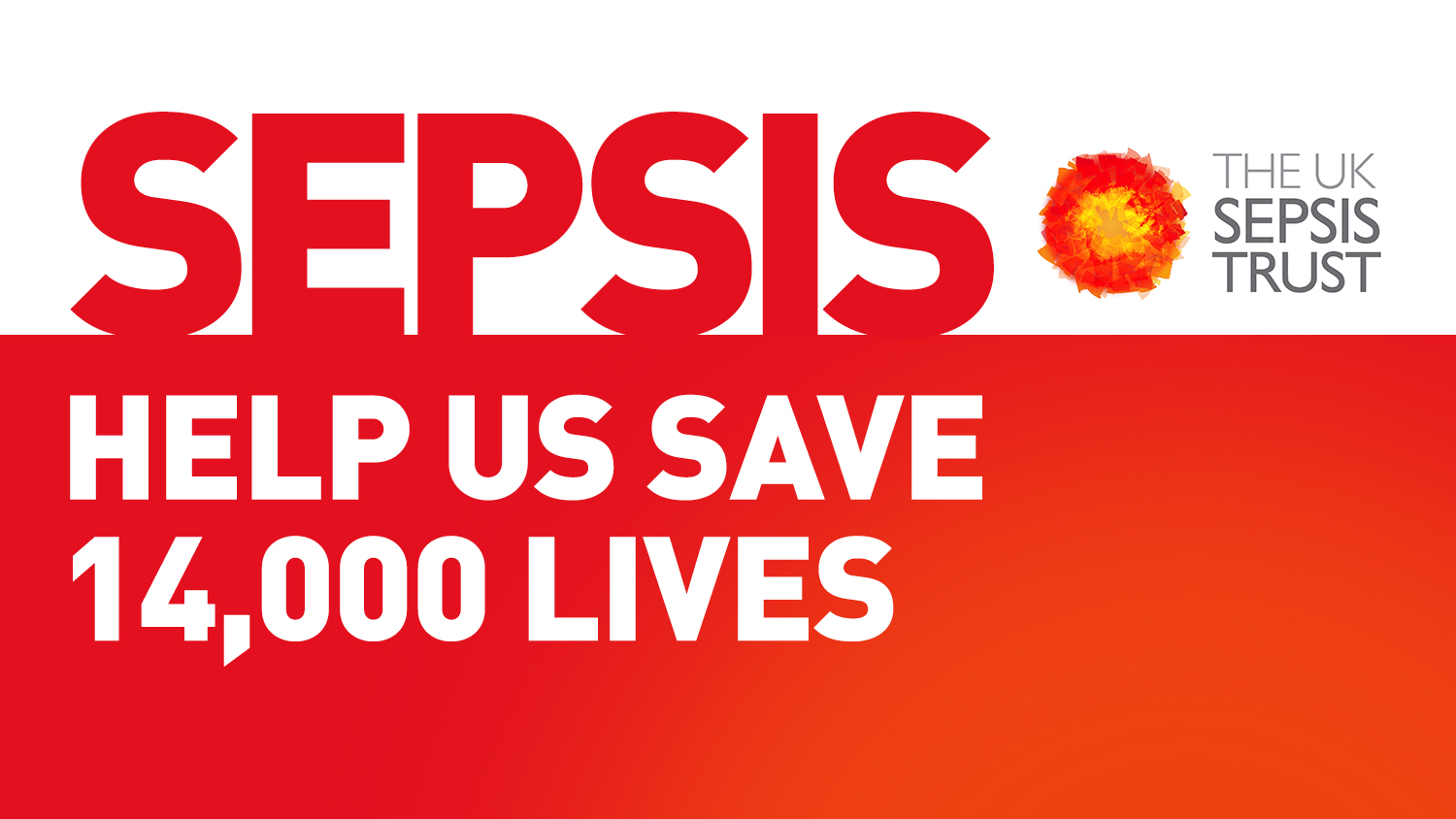 Dr Ron Daniels B.E.M.
CEO, UK Sepsis Trust
Vice President, Global Sepsis Alliance
WHO Technical Expert Group
@SepsisUK
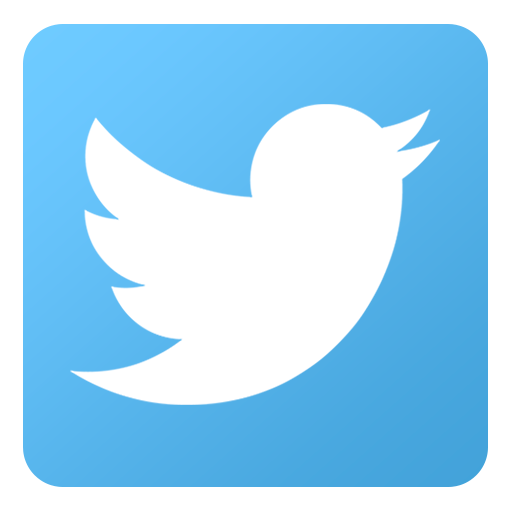 SEPSIS is a life-threatening condition that arises when the body’s response
to an infection injures its own tissues and organs.
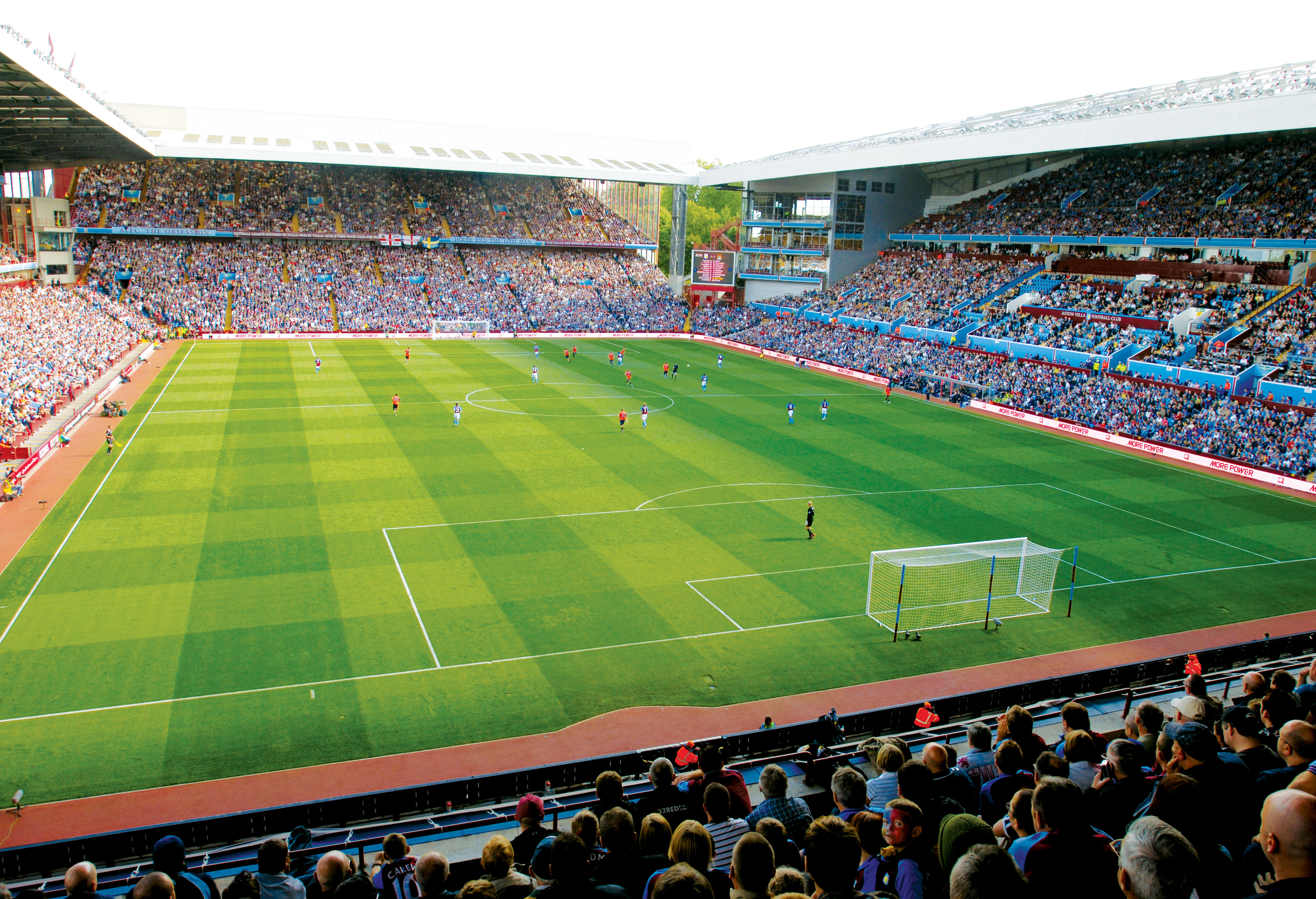 Breast cancer
Bowel cancer
Annual UK sepsis deaths
SOURCES OF INFECTION
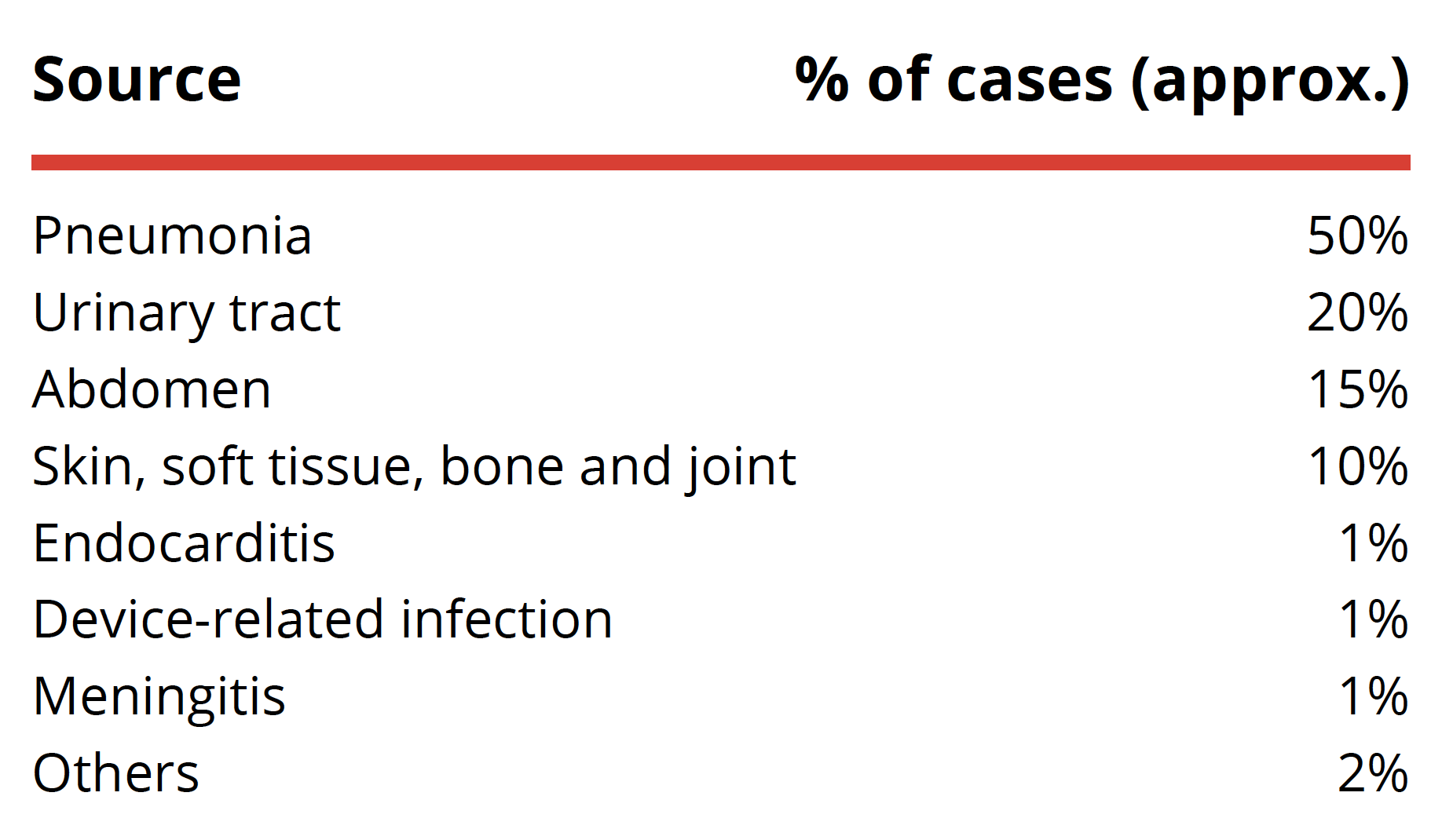 ‘MIGHT BE’ SEPSIS CODES
J18.0 	   Bronchopneumonia, unspecified organism
J18.1	   Lobar pneumonia, unspecified organism
J18.9	   Pneumonia, unspecified organism
K65.0 	   Generalised peritonitis
L03.9 	   Cellulitis, unspecified
L03.1	   Cellulitis of limb		
N39.0    Urinary tract infection
‘MIGHT BE’ SEPSIS CODES
J18.0
J18.1
J18.9	
K65.0
L03.9	
L03.1	
N39.0
1,700,000
CASES
(HES data 2017)
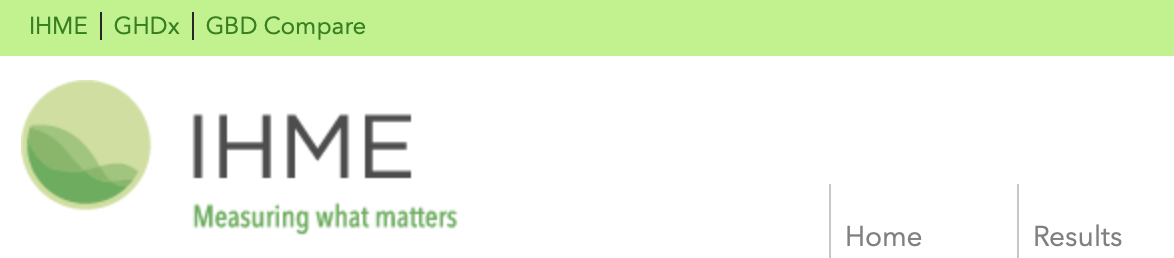 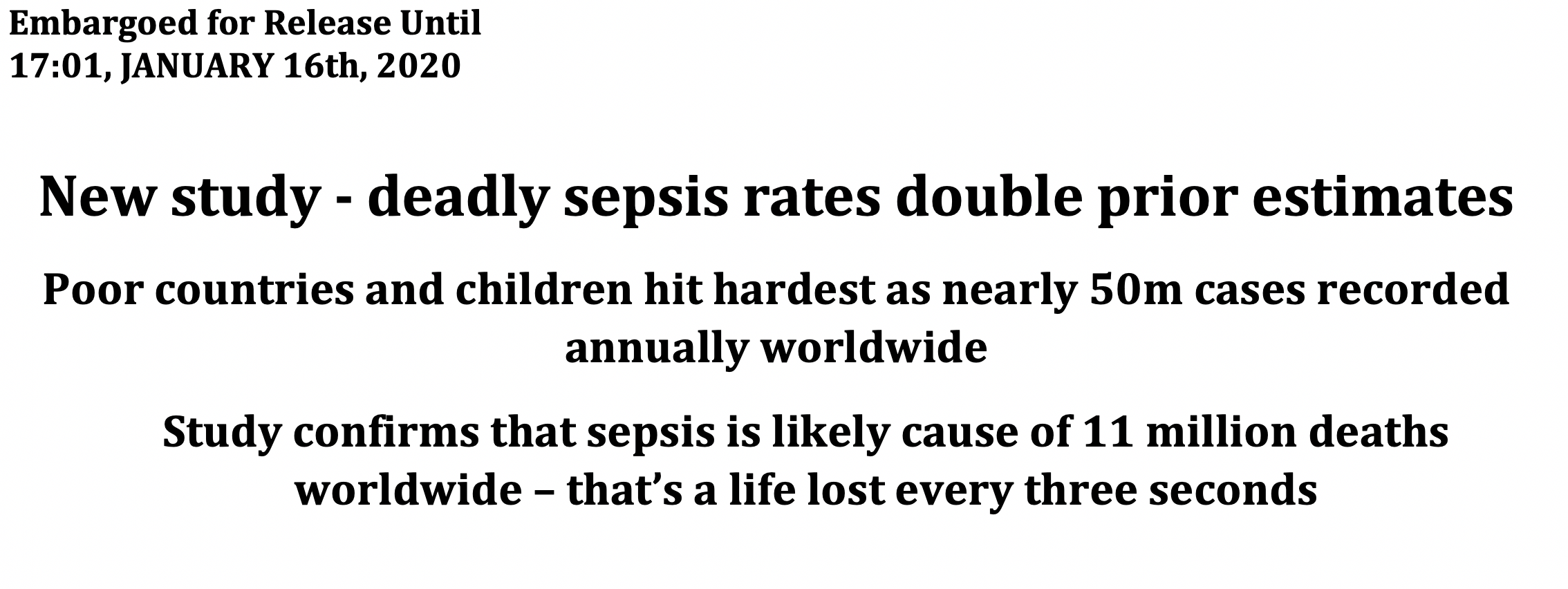 GLOBAL SEPSIS MORTALITY
Ischaemic Heart Disease
7.2M
(CDC 2015)
Tobacco
8M
(WHO 2019)
Cancer
9.6M
(WHO 2018))
Sepsis
11 M
*
COVID-19: 5.06 M 
(JHU 2021)
*Rudd K, Lancet 2020
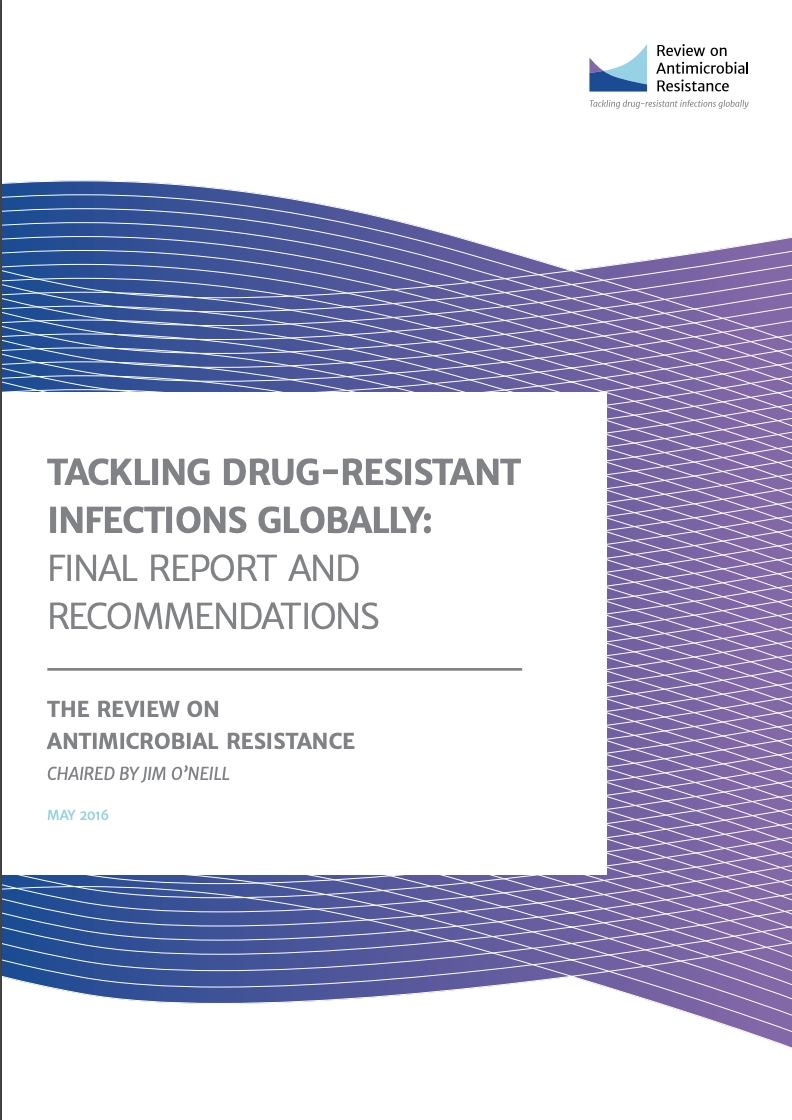 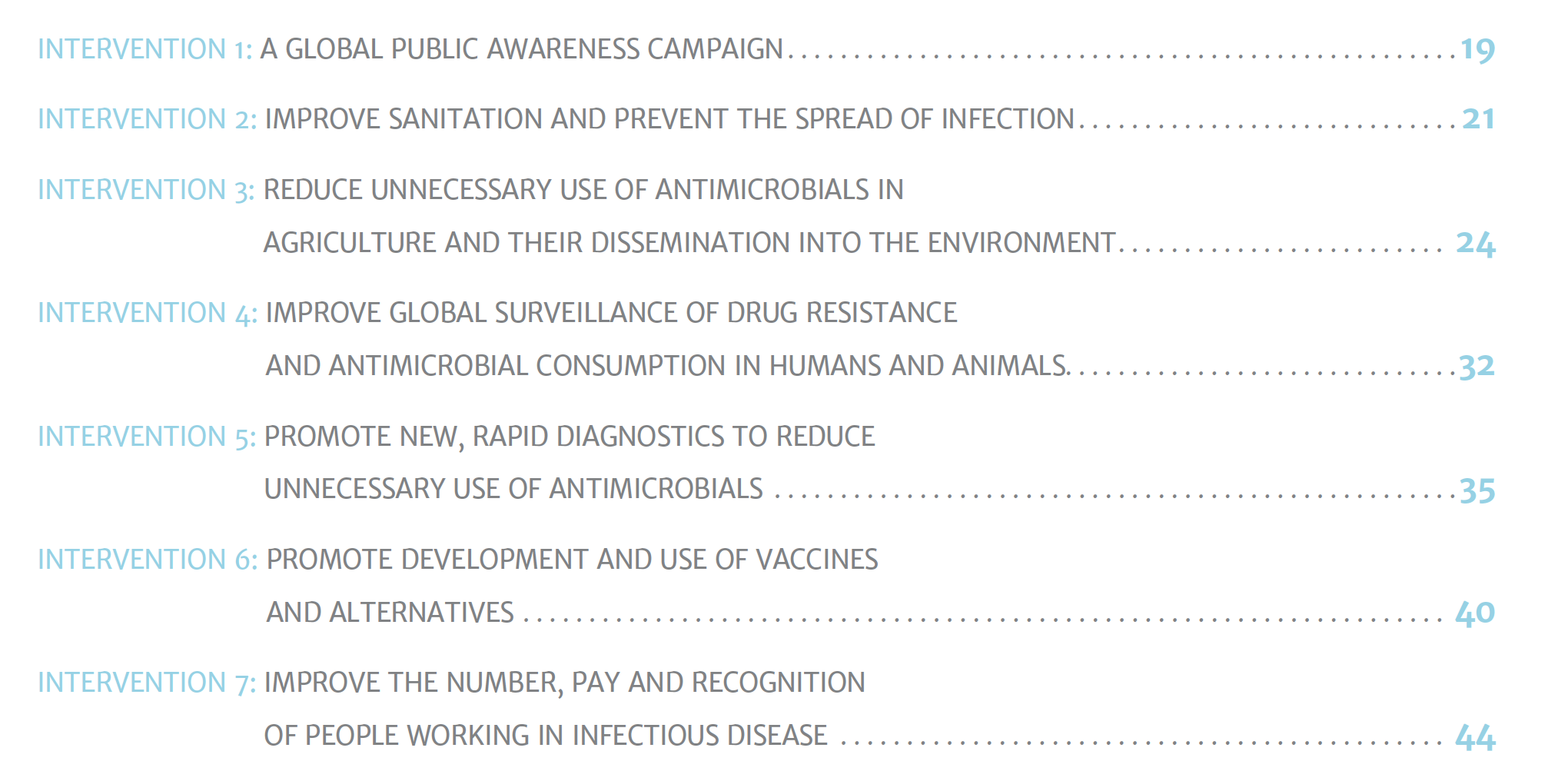 GLOBAL SEPSIS MORTALITY
Cancer
9.6M
(WHO 2018))
IHD
7.2M
(CDC 2015)
Tobacco
8M
(WHO 2019)
Sepsis
21 M
*
COVID-19: 3.2 M   (JHU 2021)
*Rudd K, Lancet 2020
GLOBAL SEPSIS MORTALITY
Cancer
9.6M
(WHO 2018))
IHD
7.2M
(CDC 2015)
Tobacco
8M
(WHO 2019)
Sepsis
49 M
*
COVID-19: 2.7M   (JHU 2021)
*Rudd K, Lancet 2020
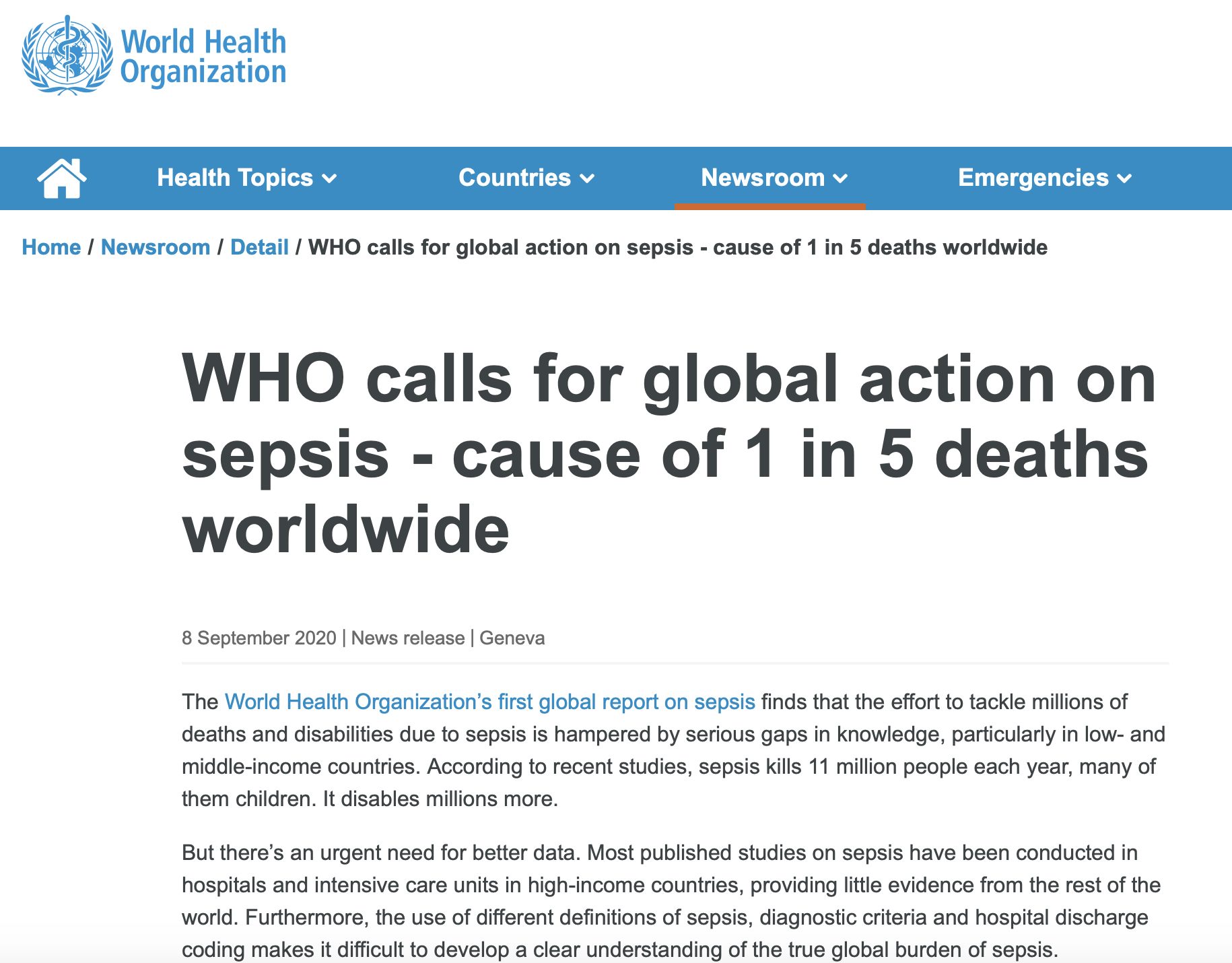 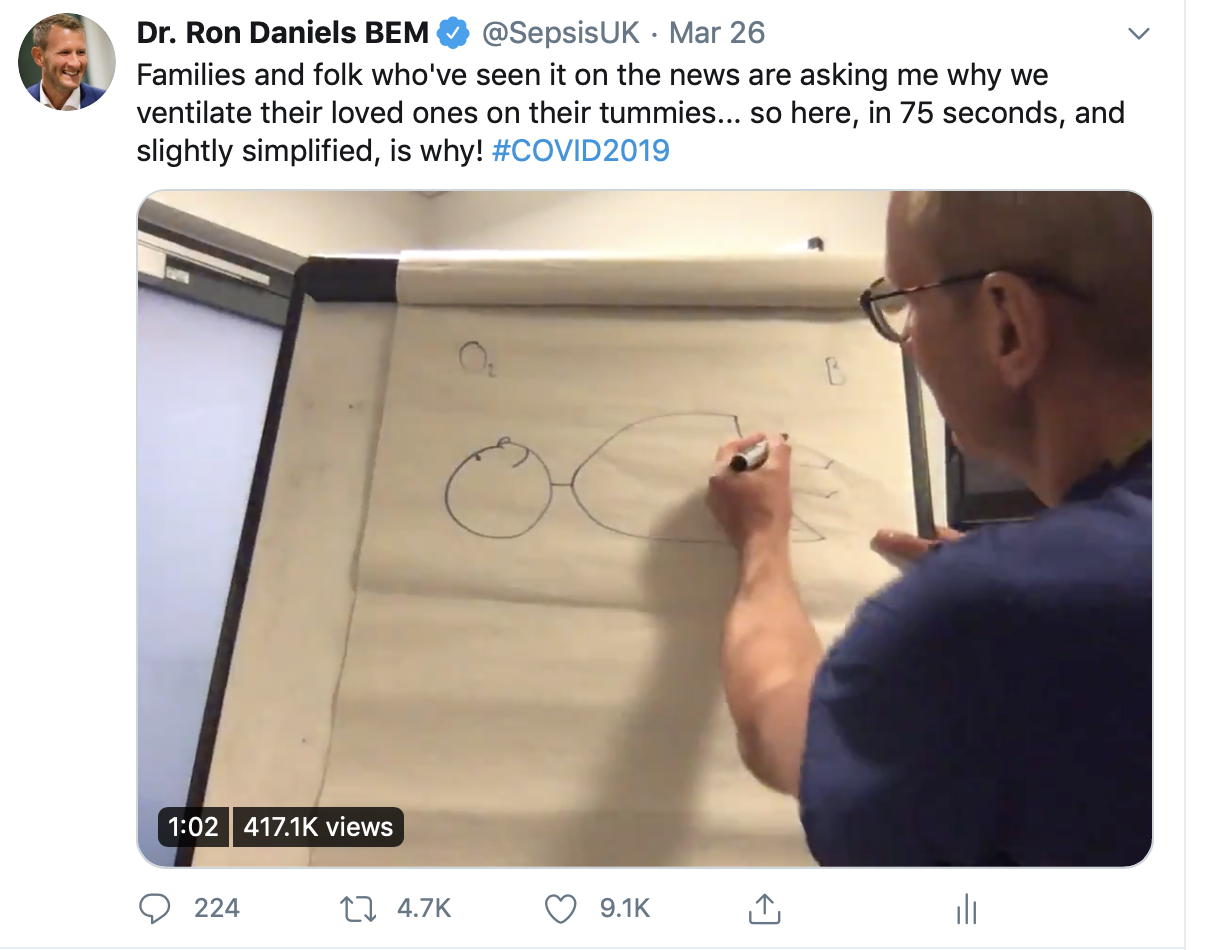 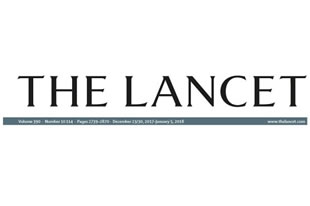 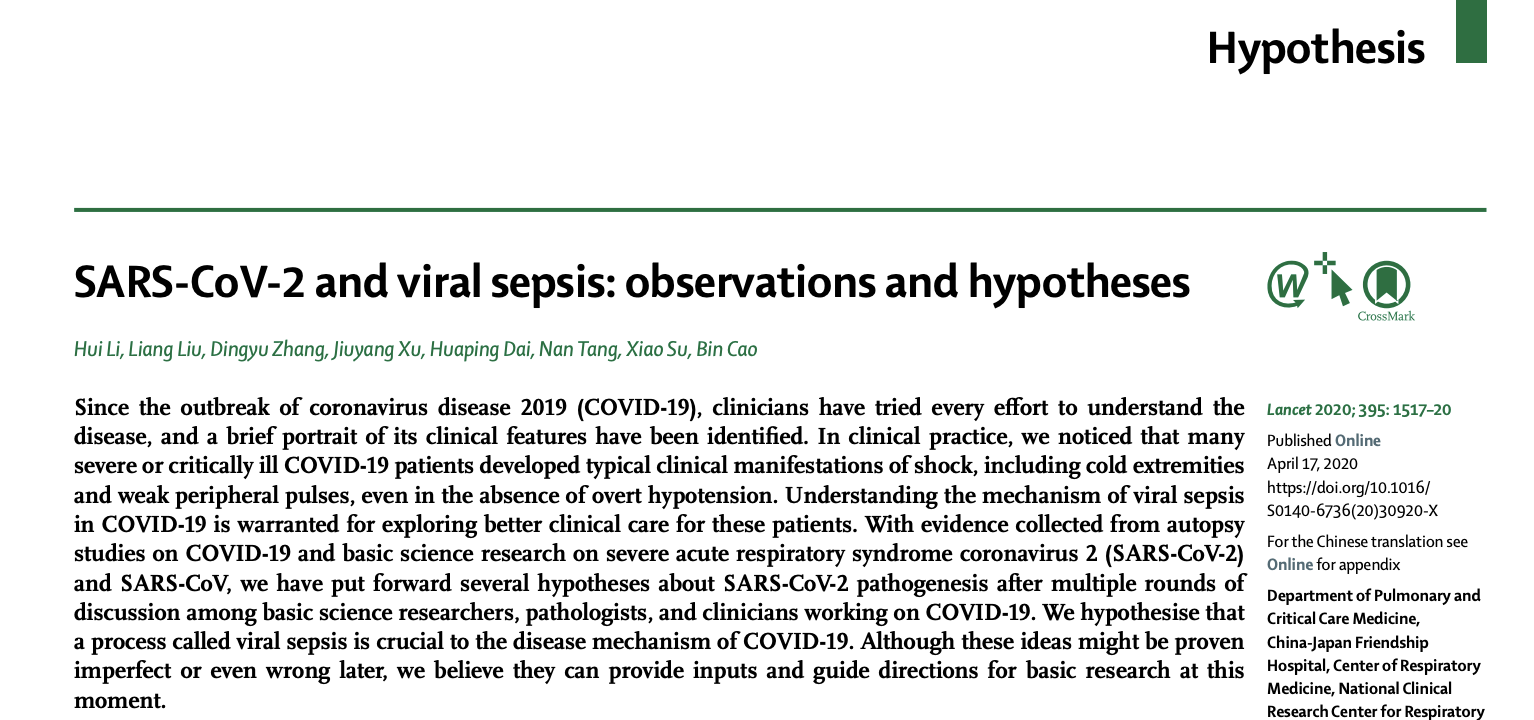 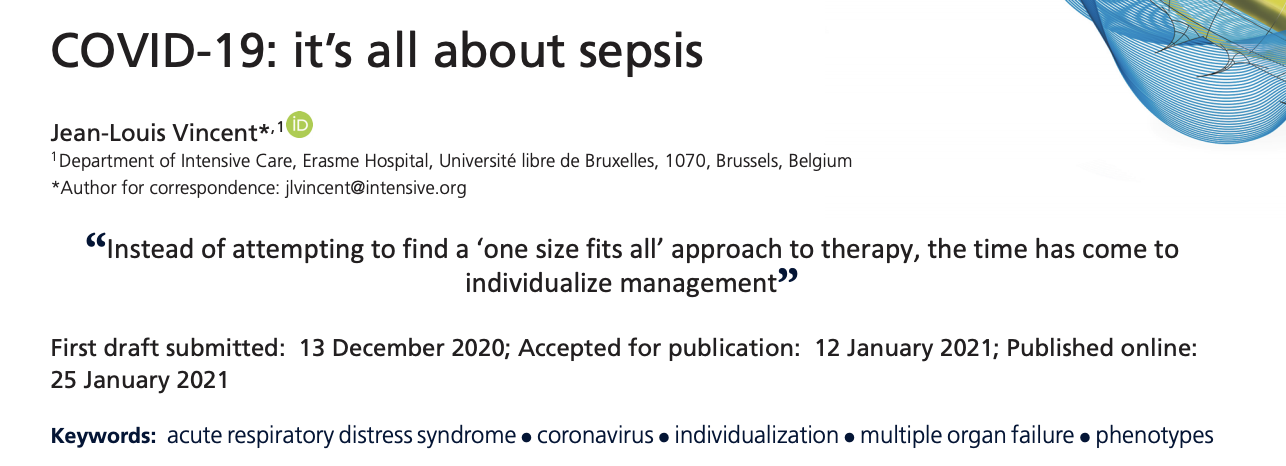 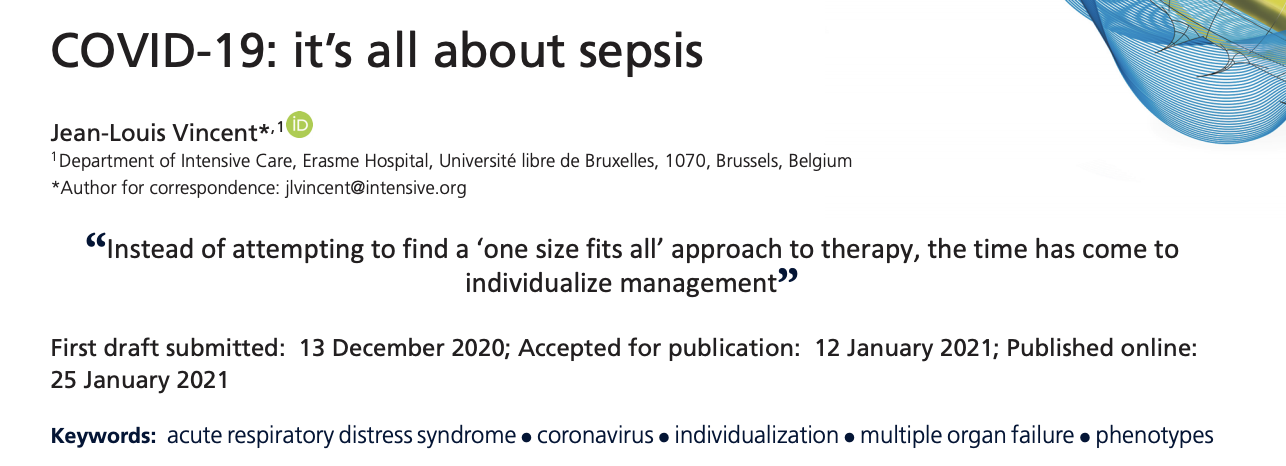 Is using the word sepsis for COVID-19 patients just a question of semantics? No, the implications of calling this sepsis are important. First, this dysregulated host response explains why antiviral therapies, including remdesivir, have not been found to be very effective in COVID-19 patients who have become critically ill. On the other hand, immunomodulation with corticosteroids and tocilizumab are valid therapeutic approaches in some patients, and other options will follow
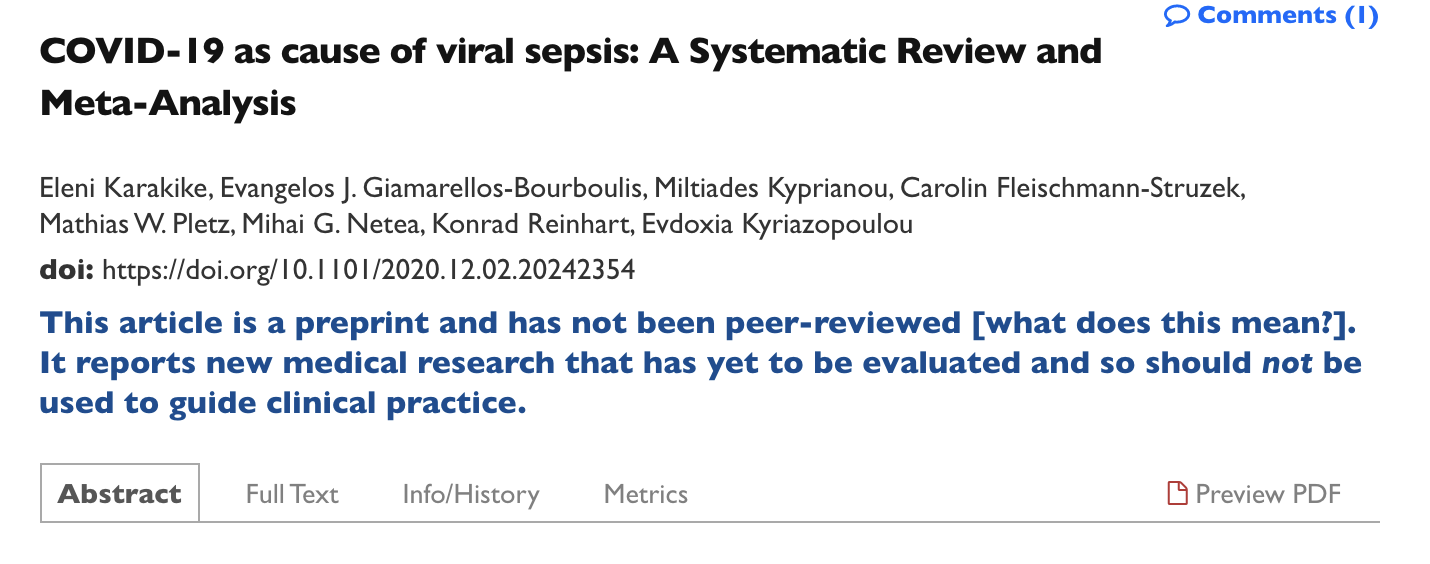 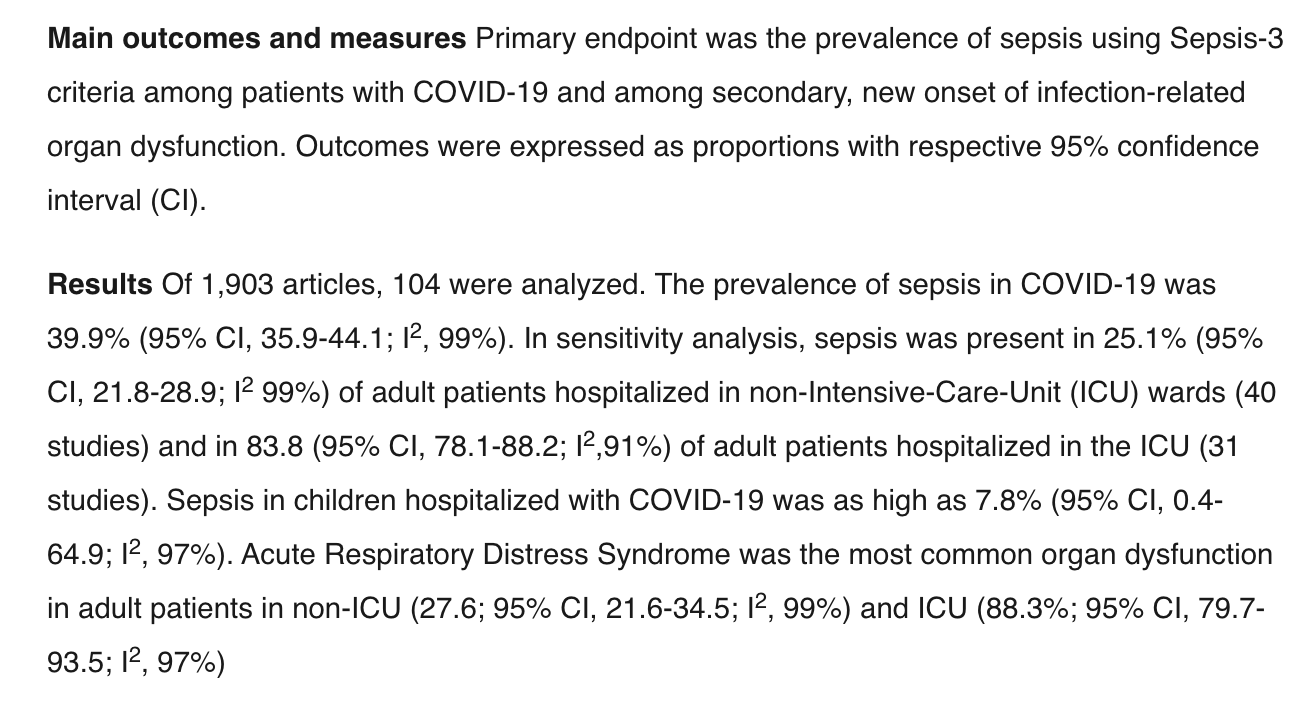 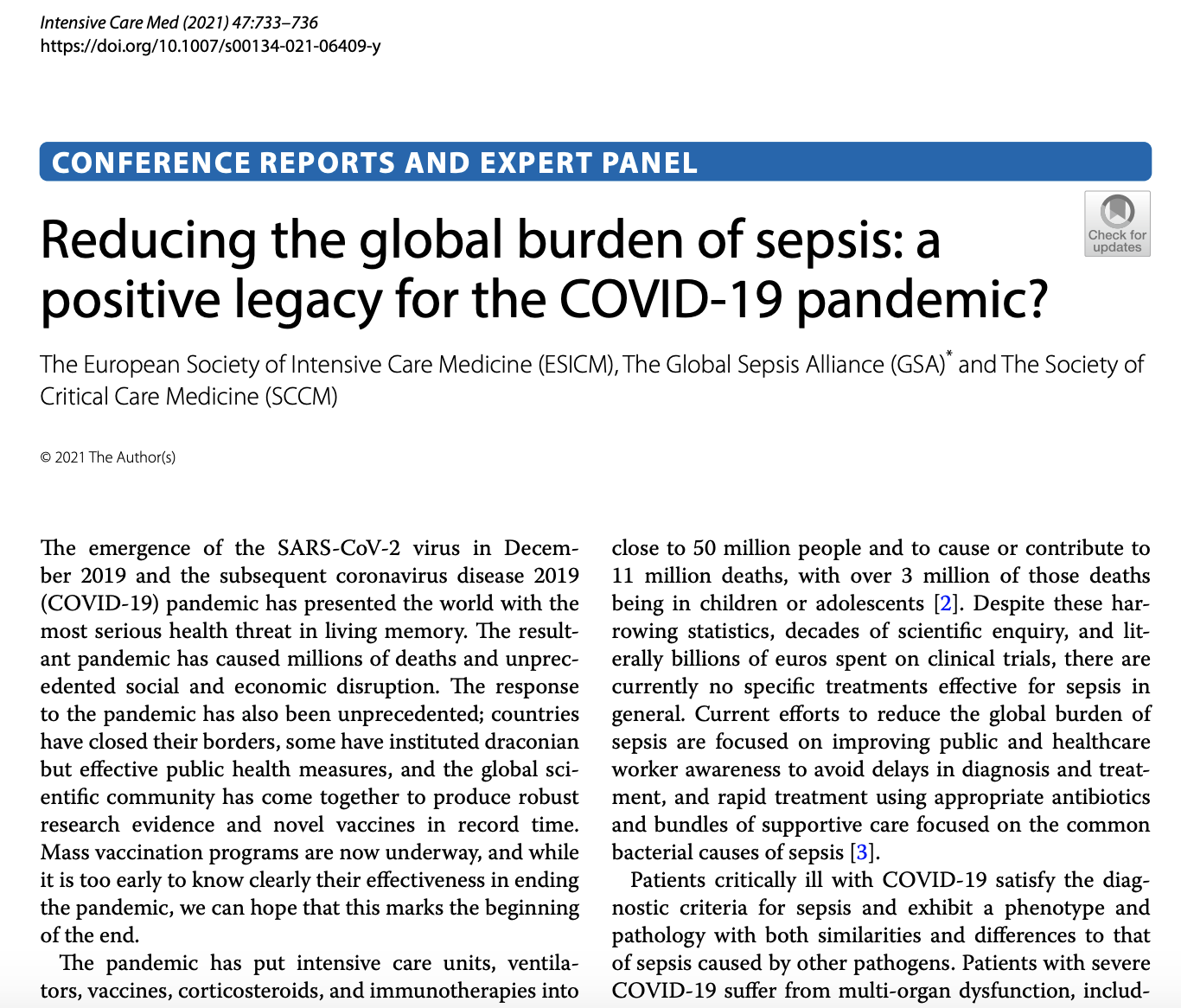 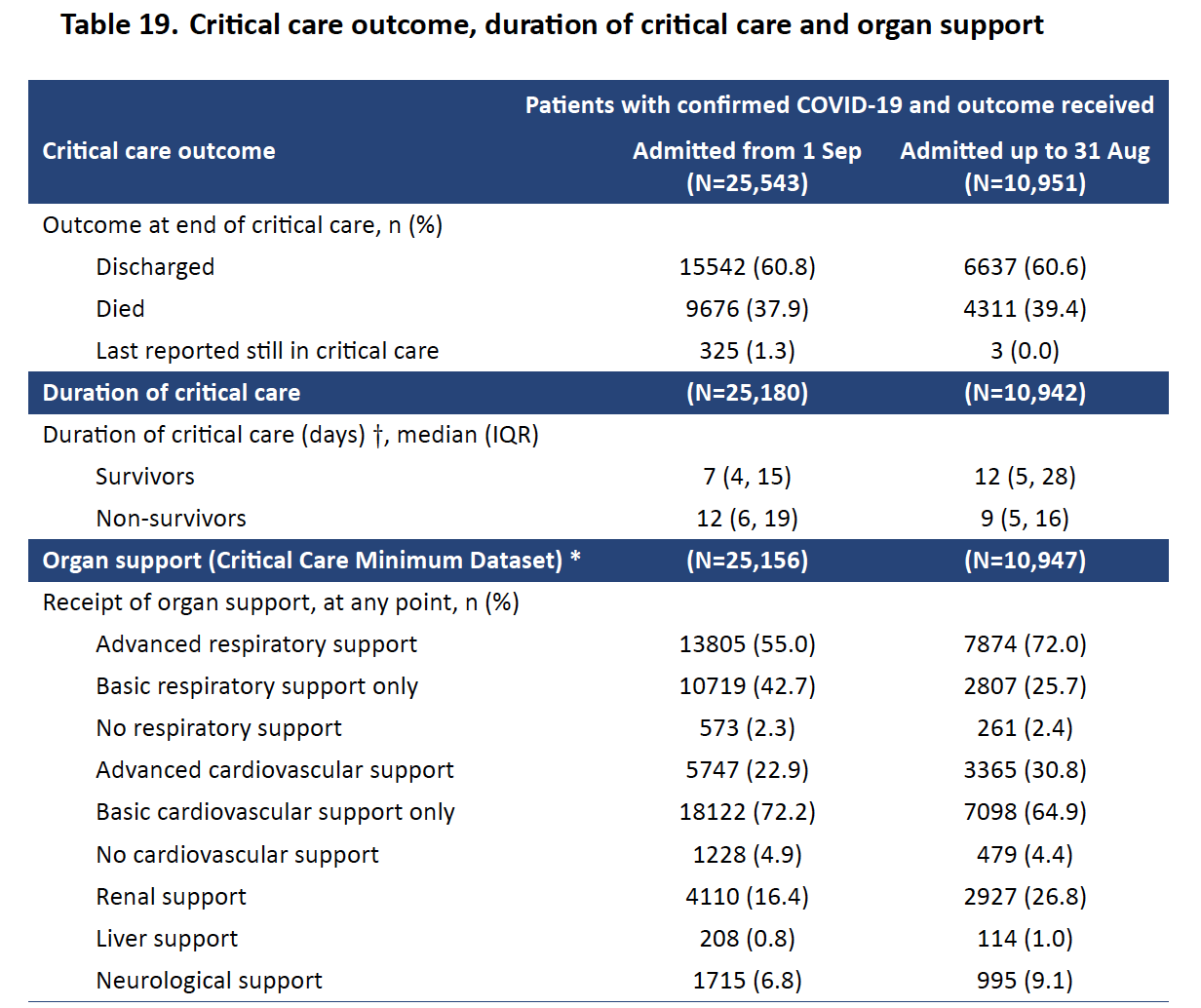 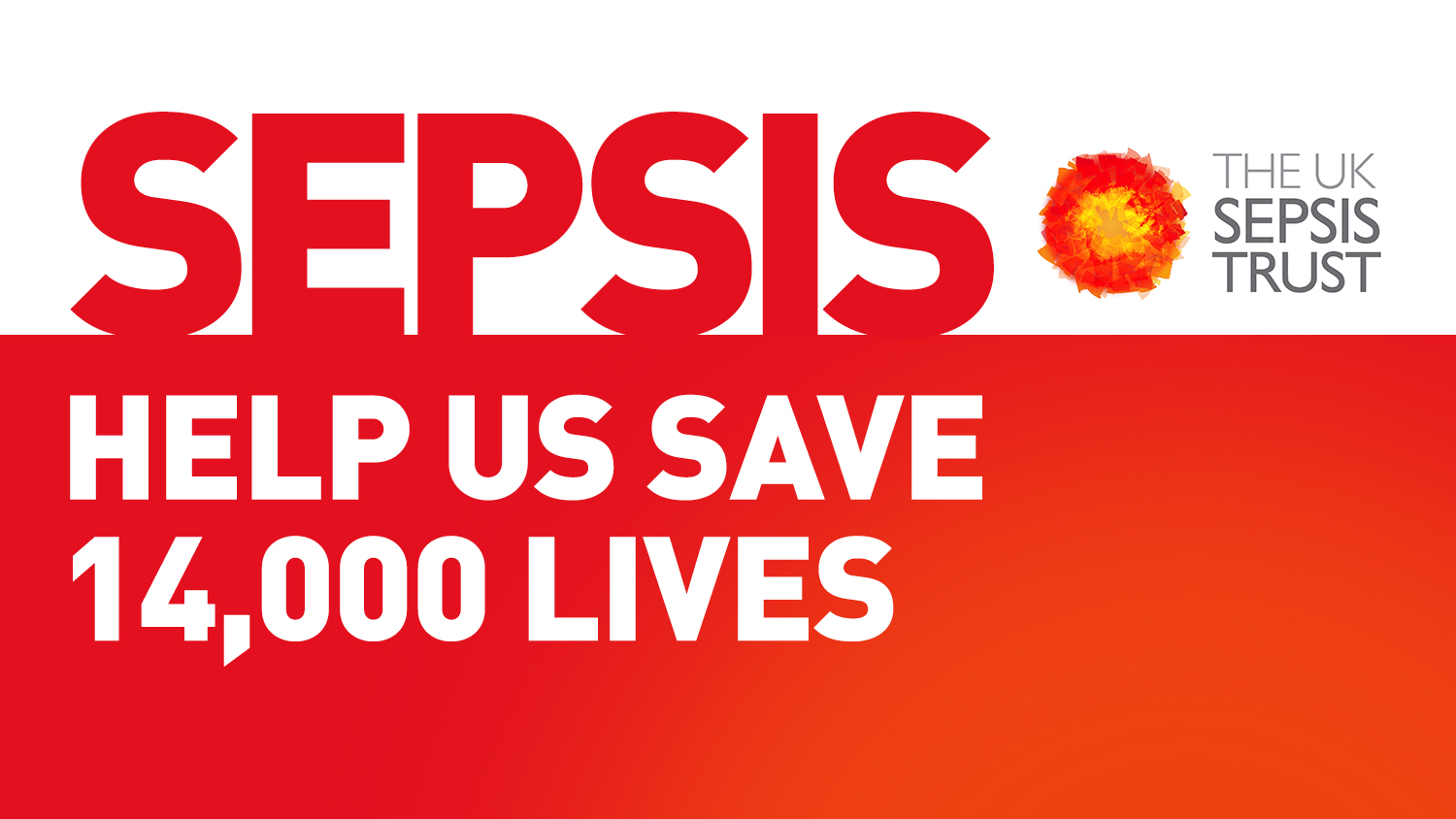 What about survivors?
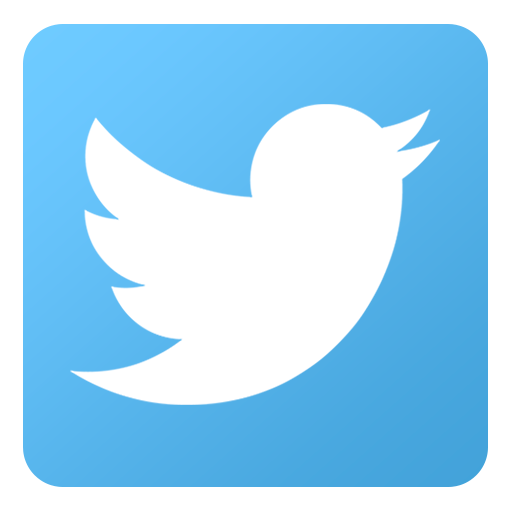 @sepsisuk
Dr Ron Daniels B.E.M.
CEO, UK Sepsis Trust
CEO, Global Sepsis Alliance
Special Adviser (maternal sepsis) to WHO
Dr Ron Daniels B.E.M.
CEO, UK Sepsis Trust
CEO, Global Sepsis Alliance
Special Adviser (maternal sepsis) to WHO
@SepsisUK
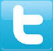 @SepsisUK
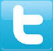 @SepsisUK
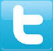 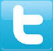 Around 40% of survivors of sepsis suffer at least one of a range of physical, cognitive, and psychological sequelae.
43% of survivors in one study were still not back at work at one year.
Poulsen JB, M.ller K, Kehlet H, Perner A. Acta Anaesthesiol Scand. 2009;53(6):724-730
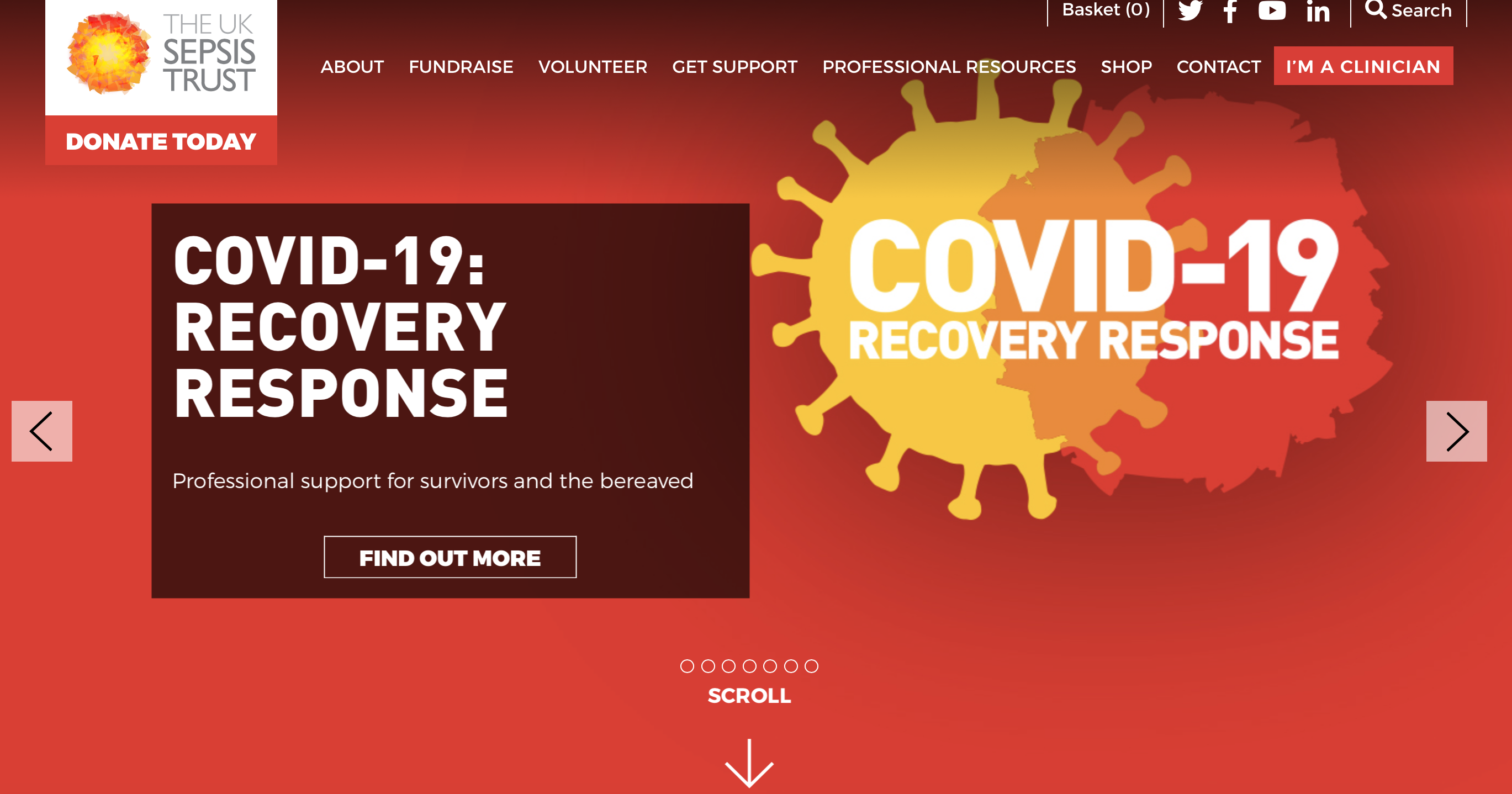 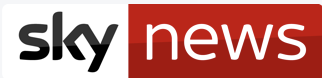 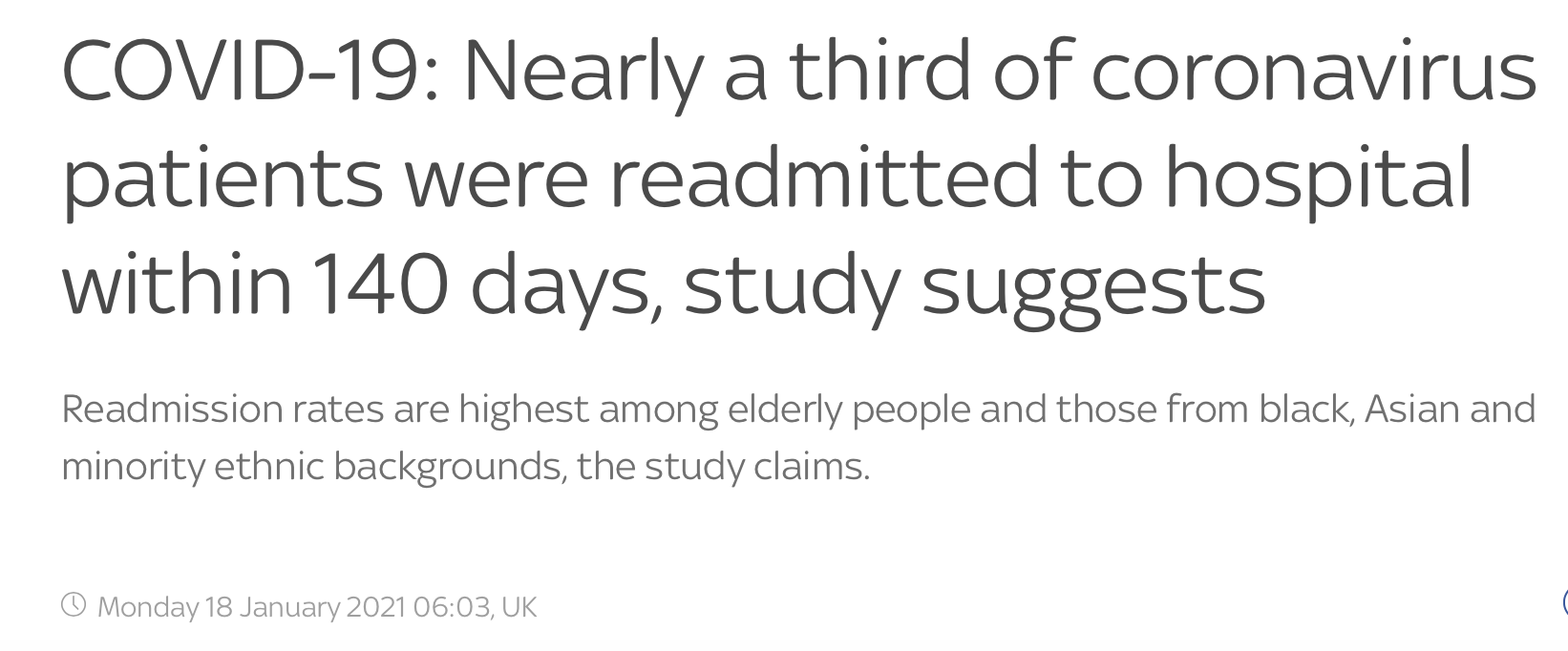 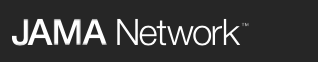 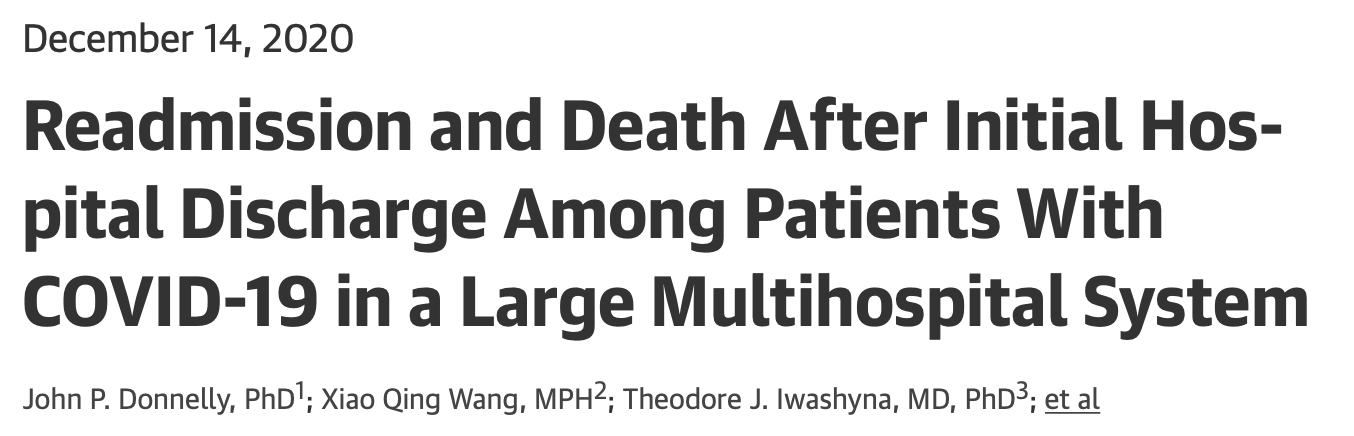 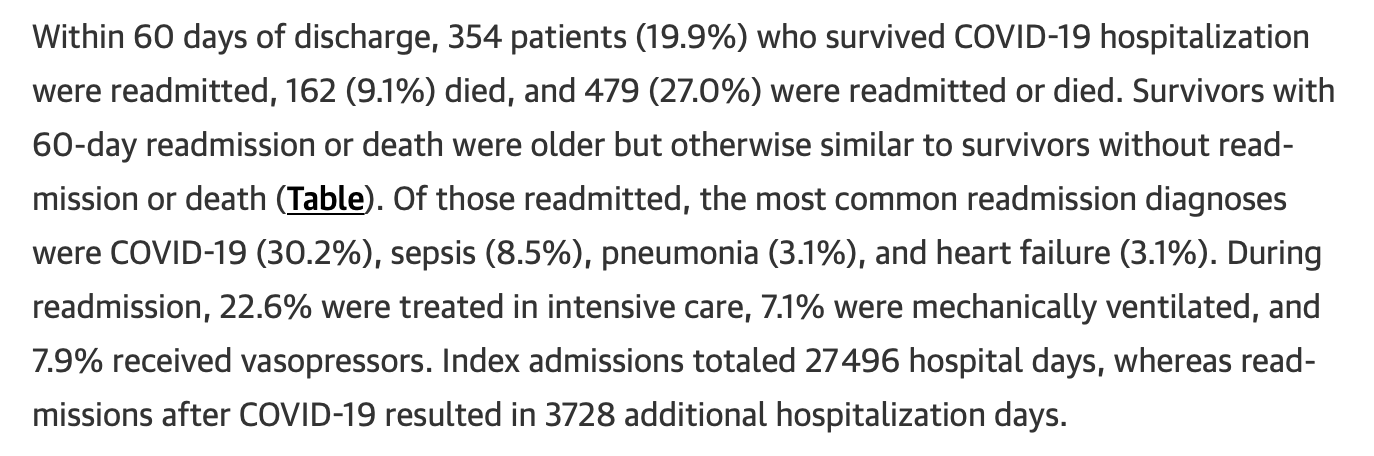 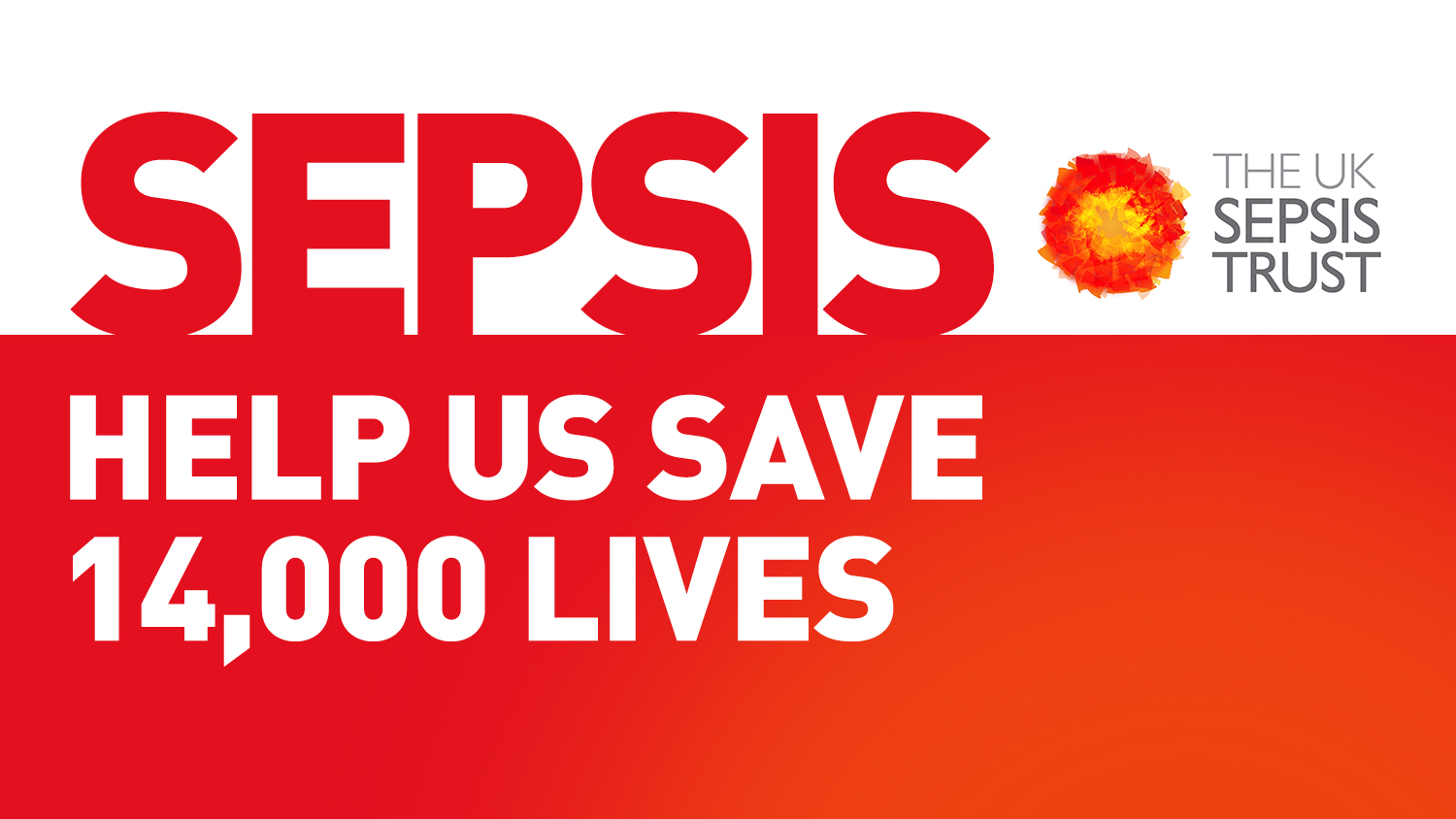 Intelligent Screening?
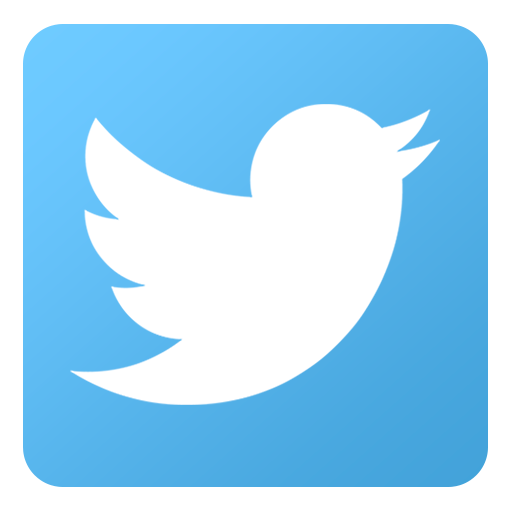 @SepsisUK
Singer M, JAMA 2016
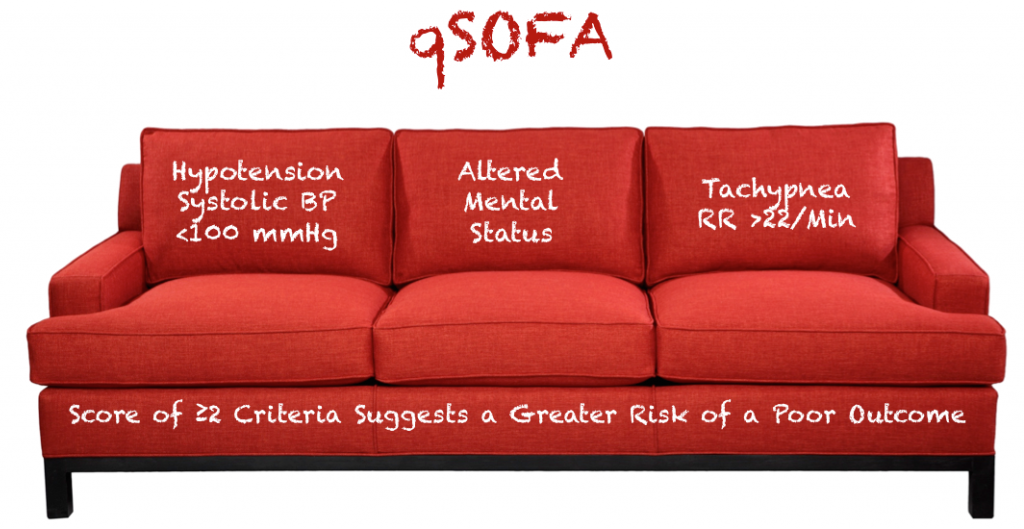 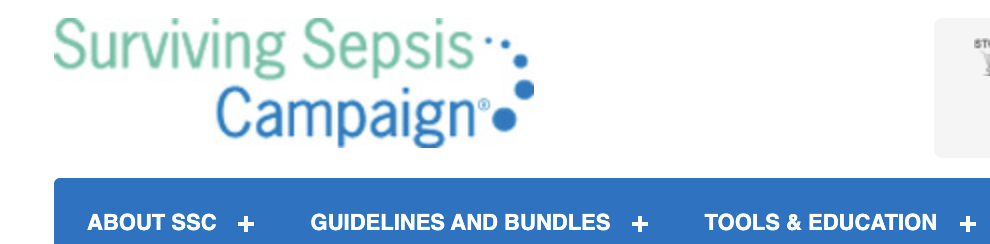 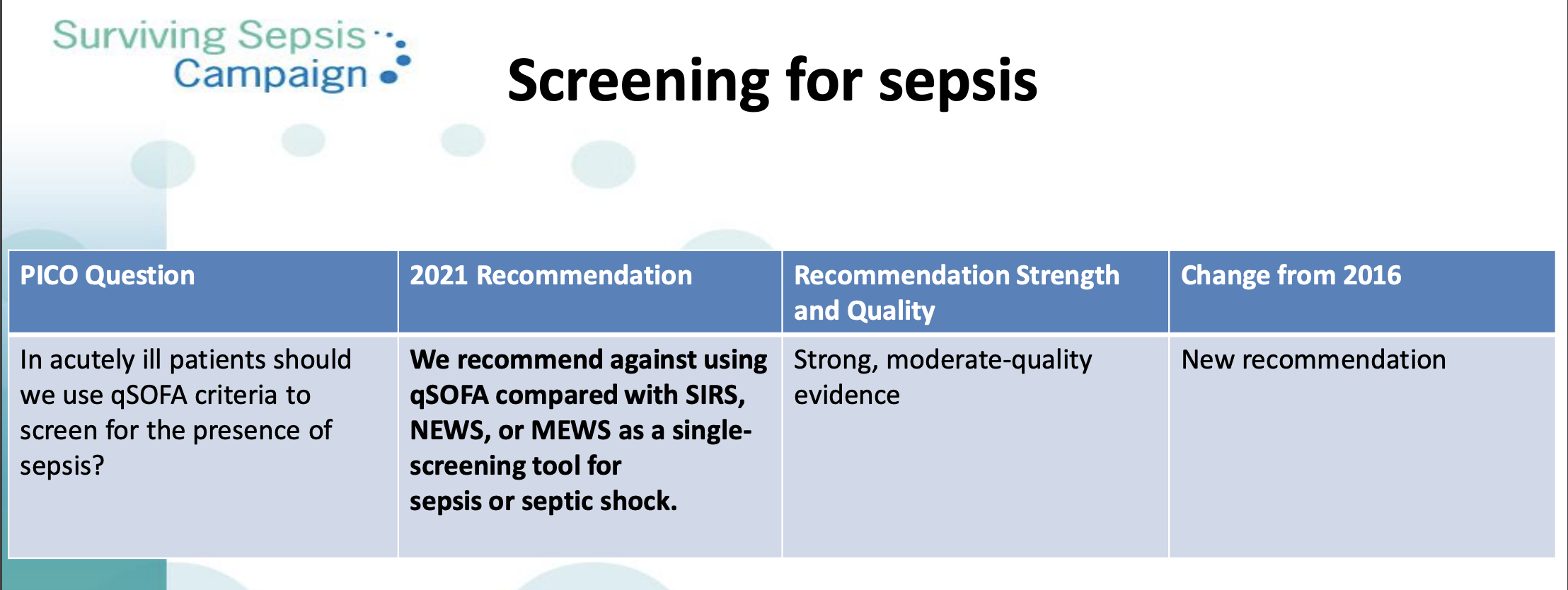 SOFA score
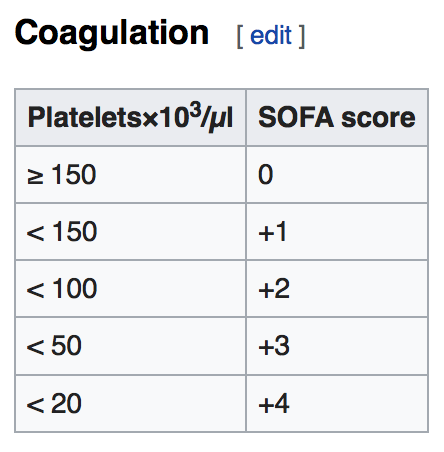 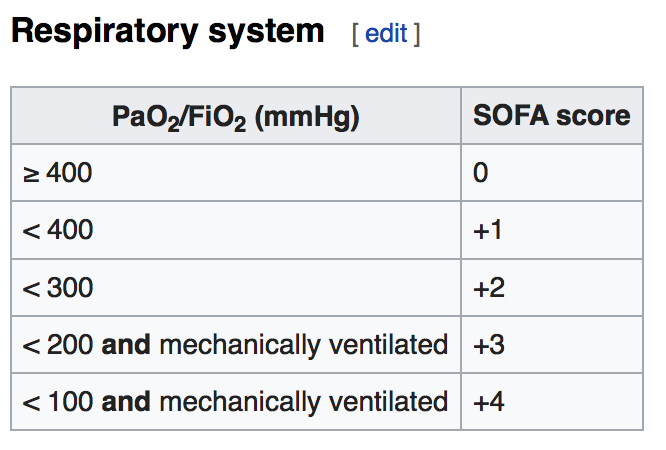 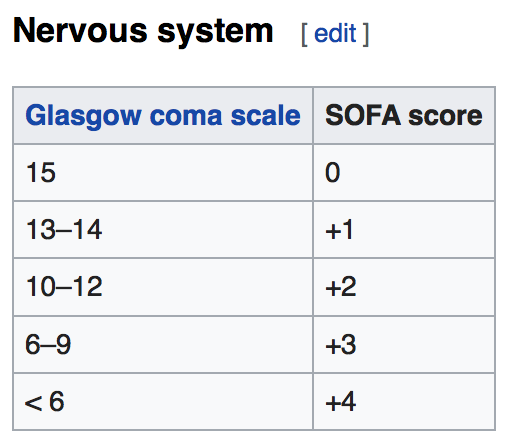 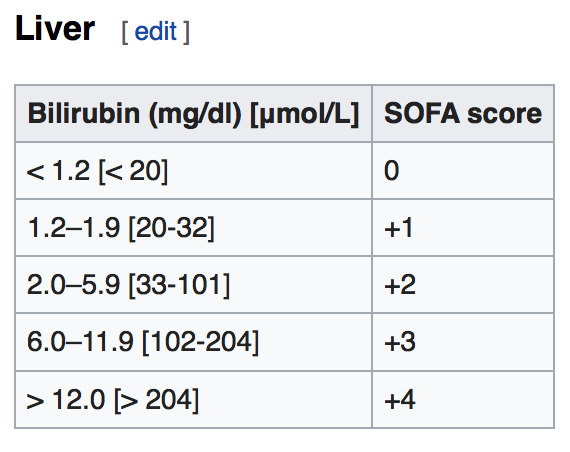 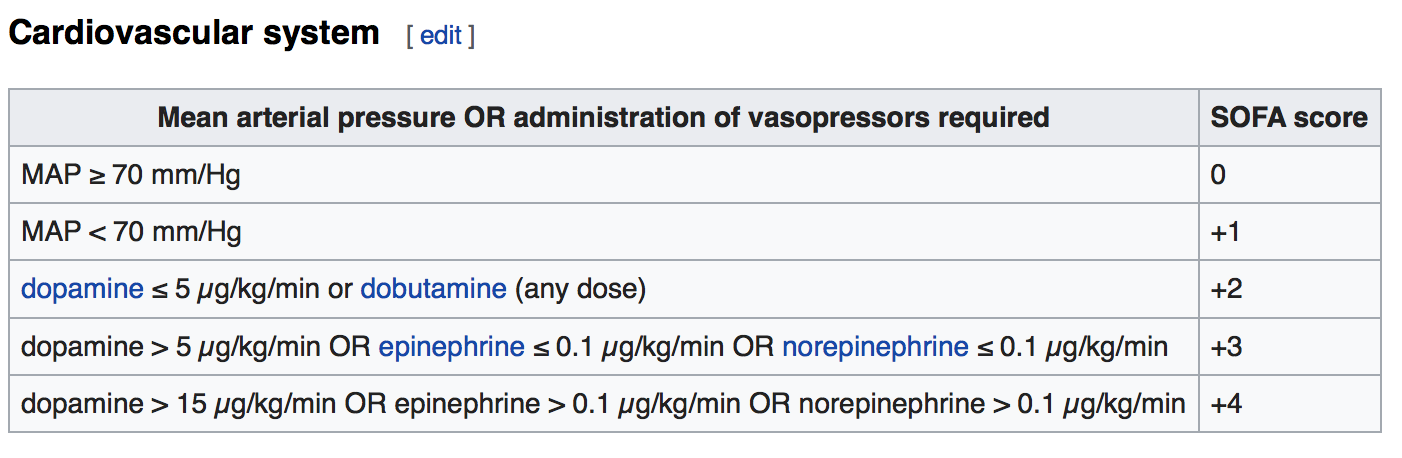 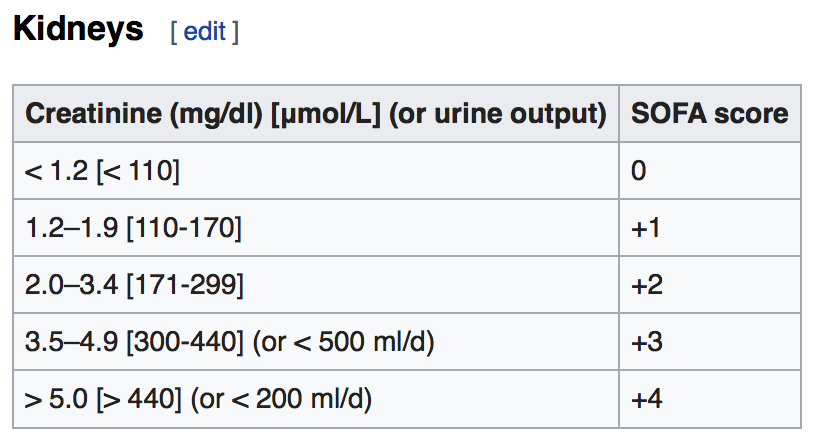 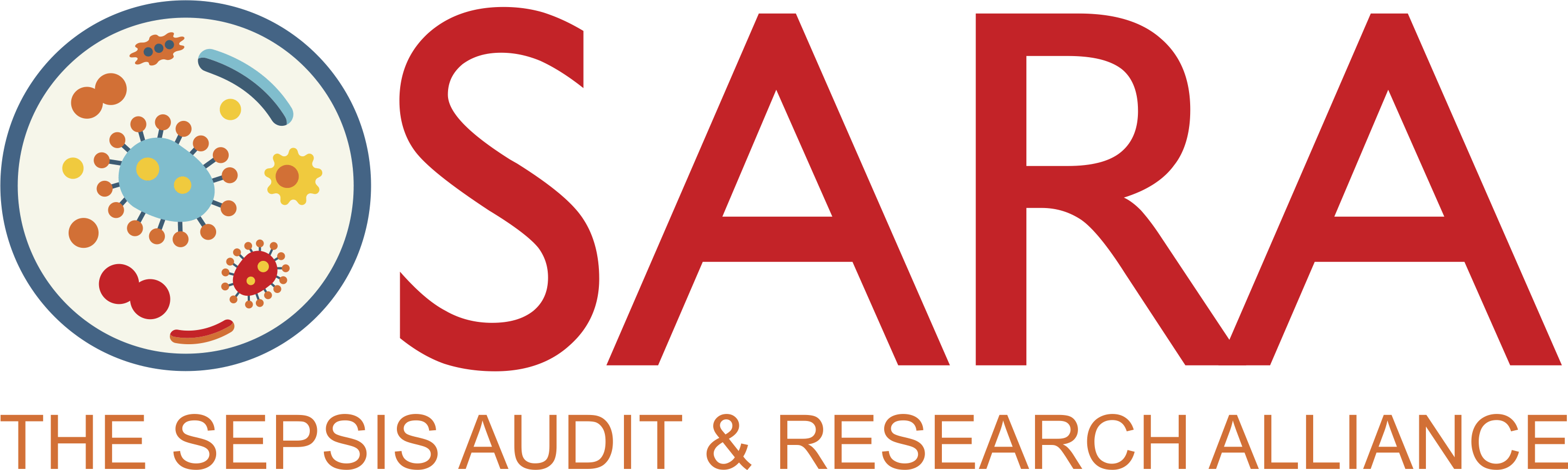 NEWS-2
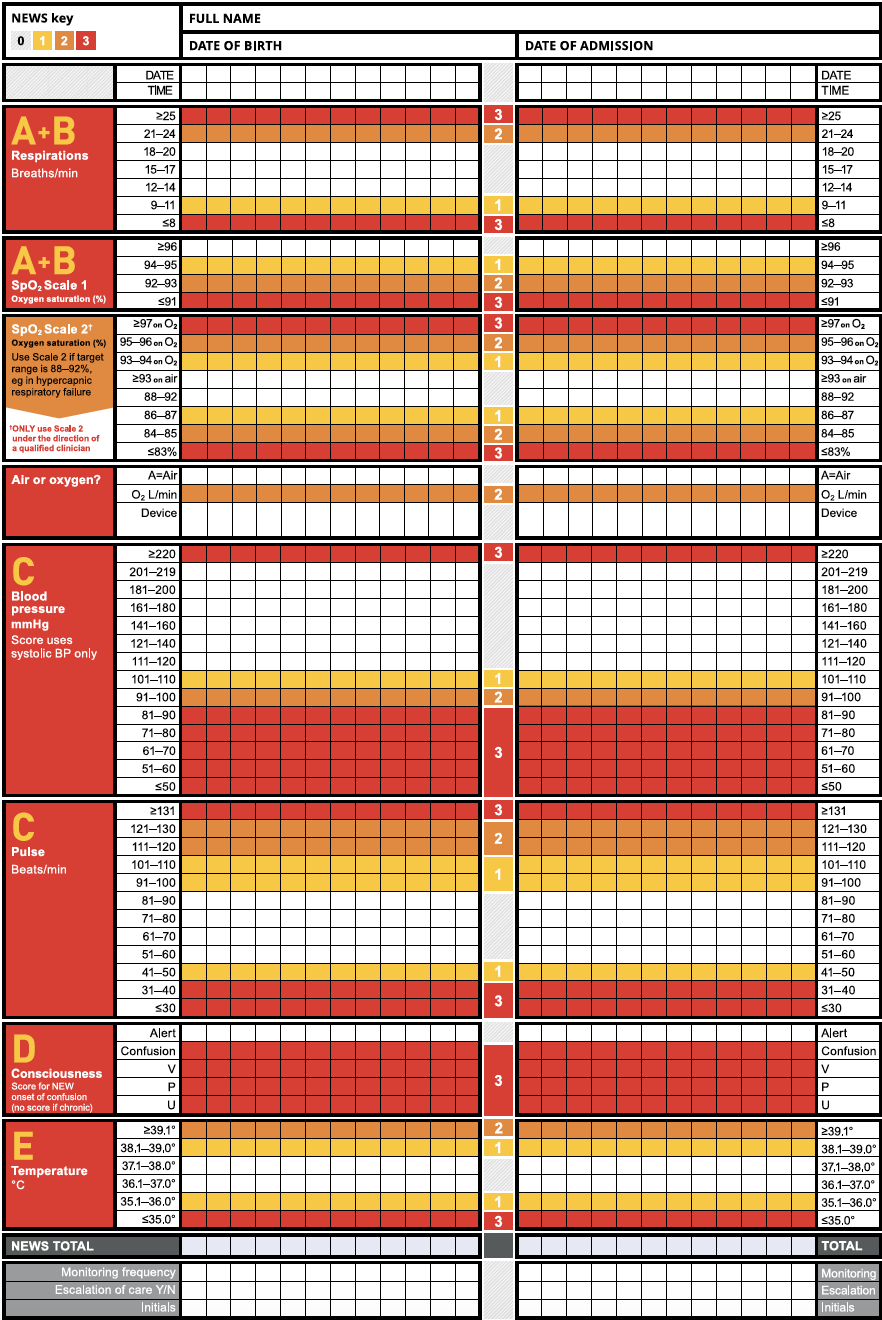 Second version, created by Royal College of Physicians
NHS recommends ‘Think Sepsis’ if total NEWS-2 is 5 or above
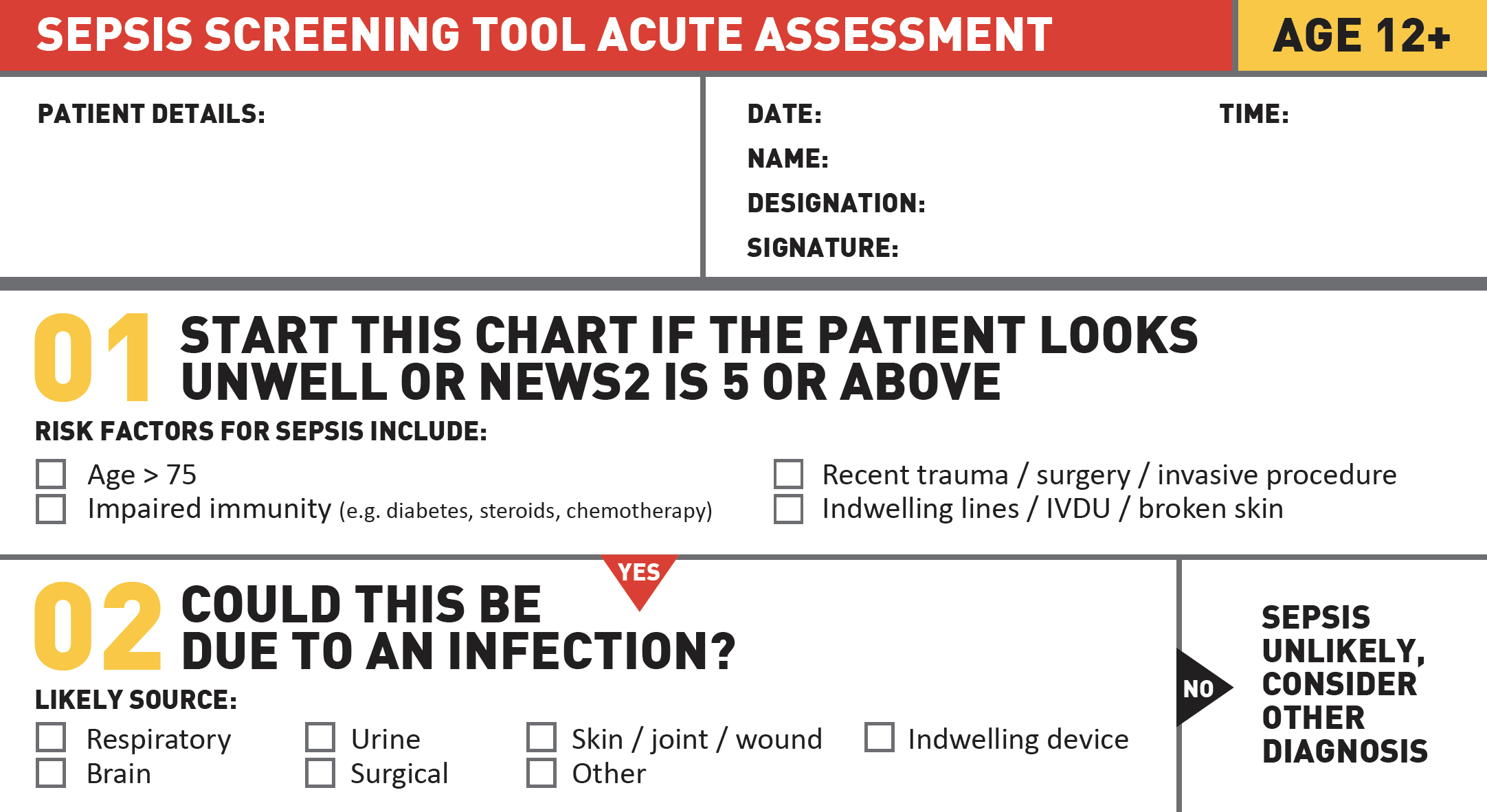 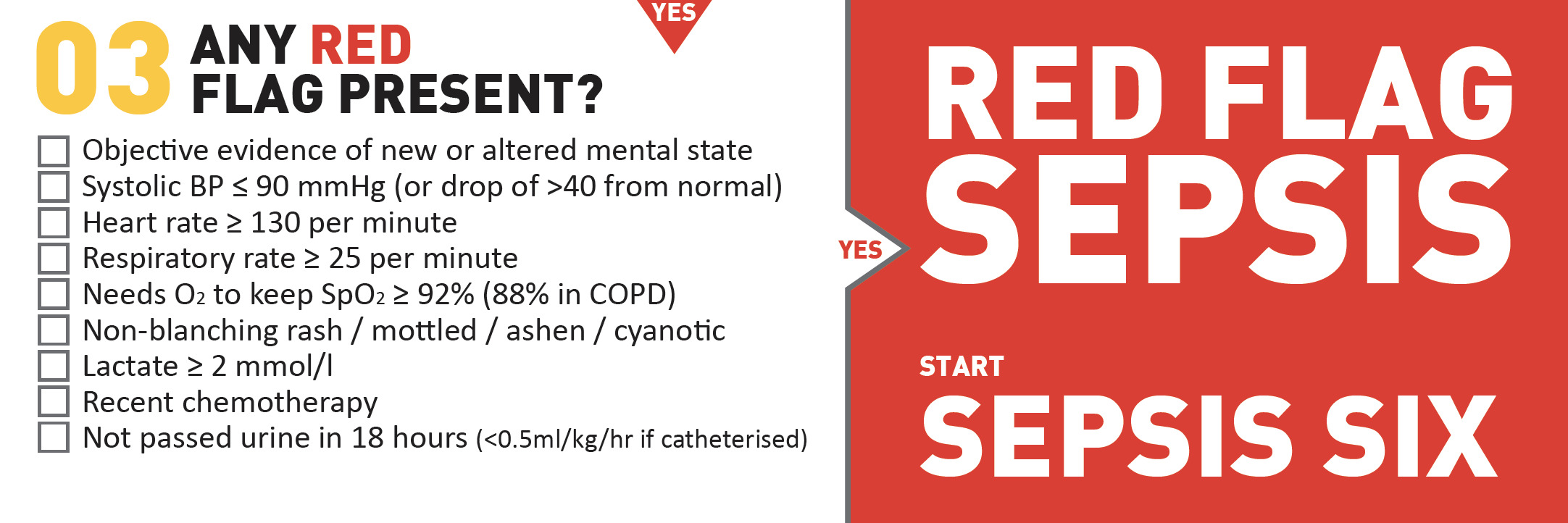 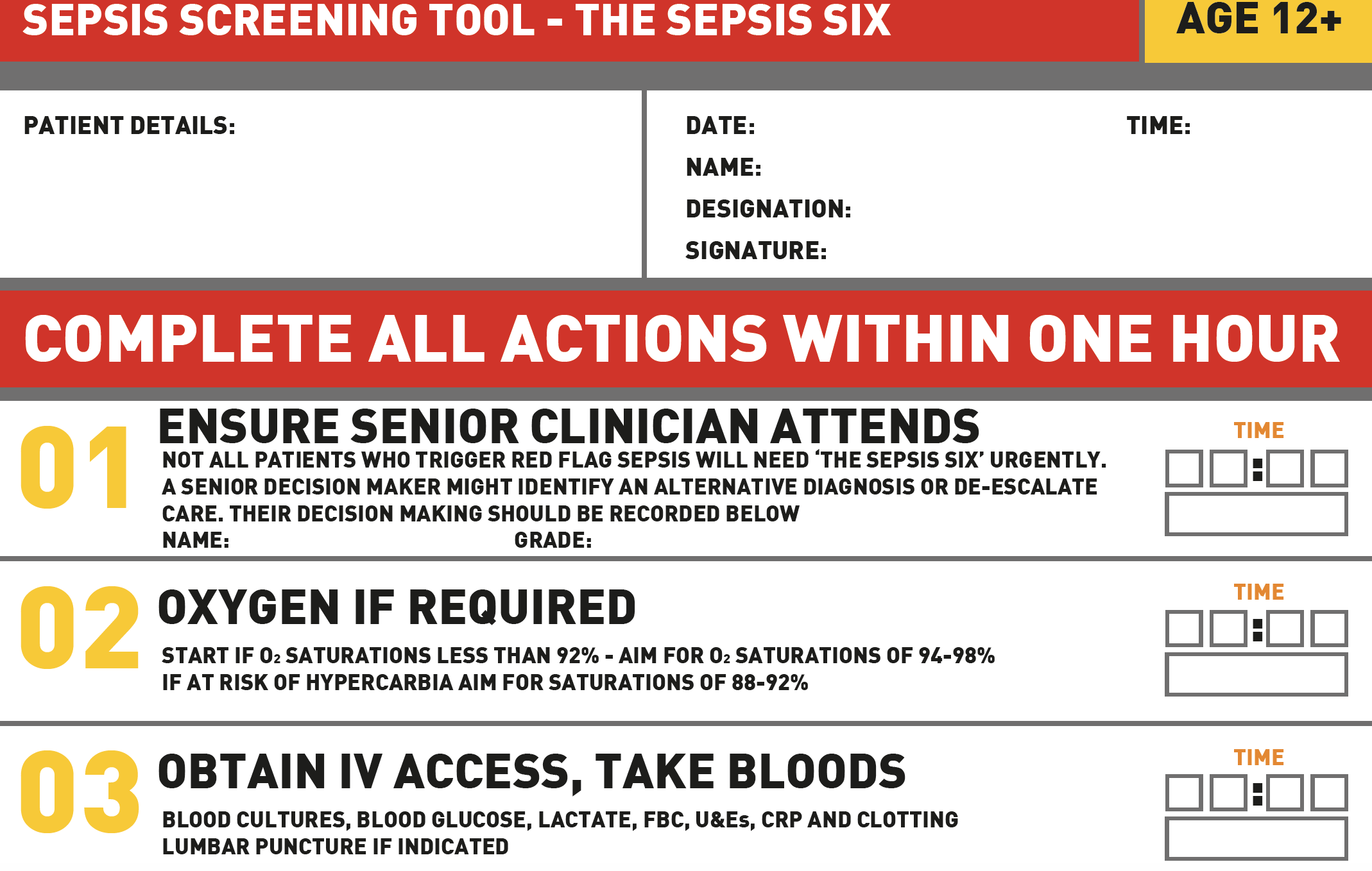 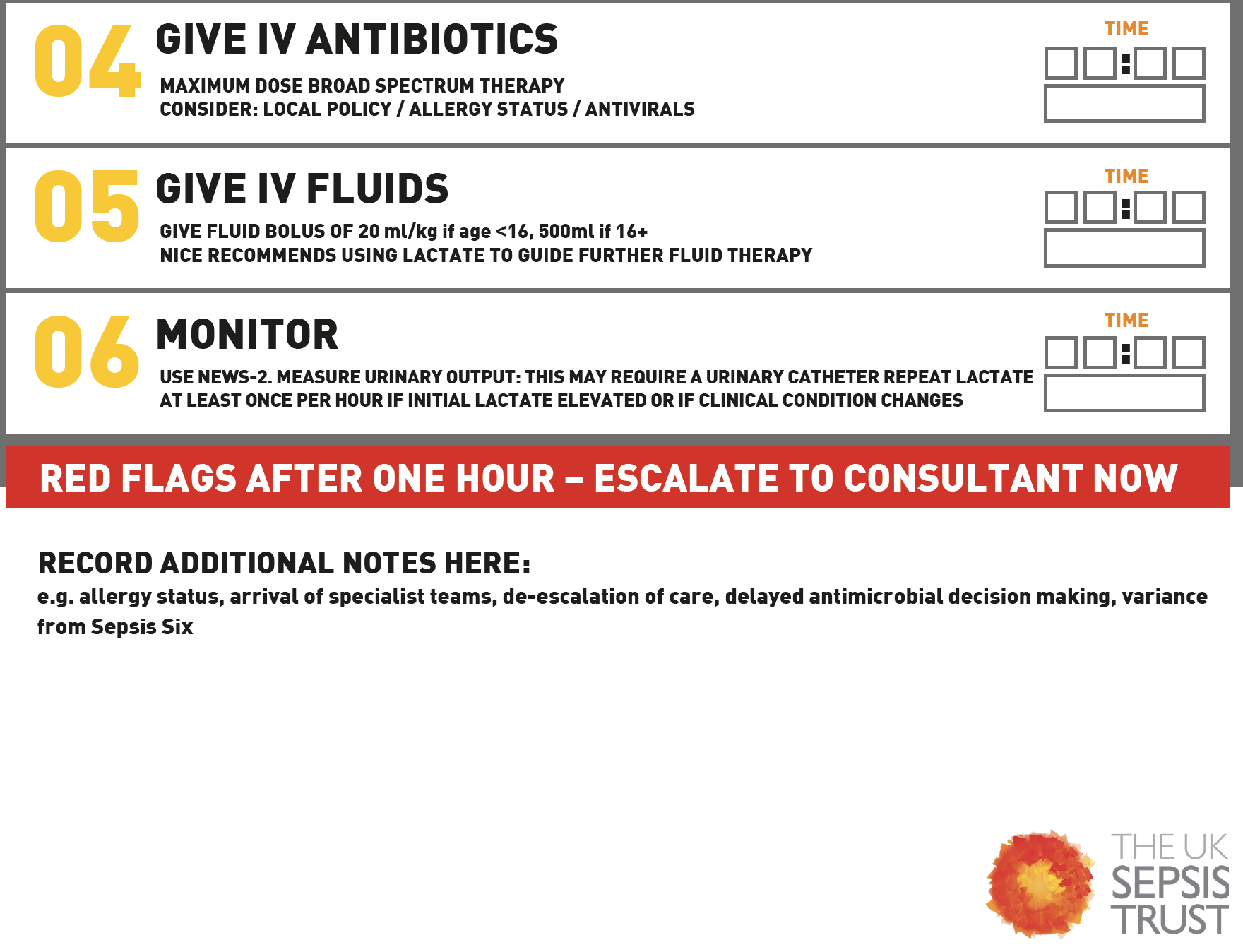 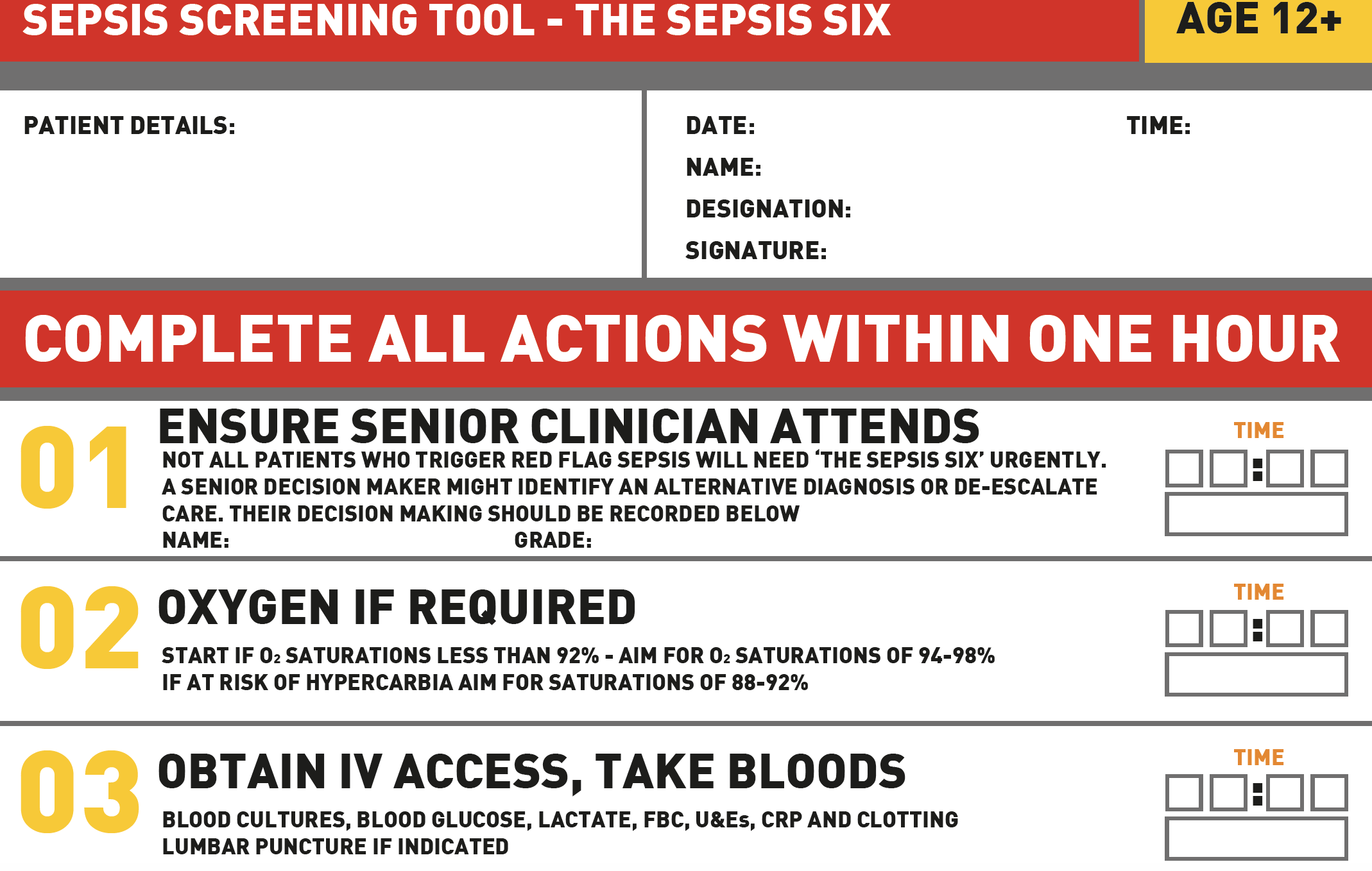 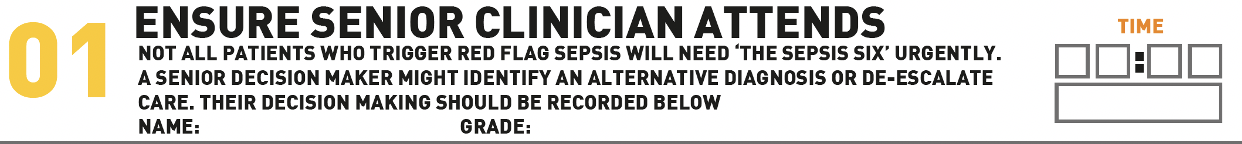 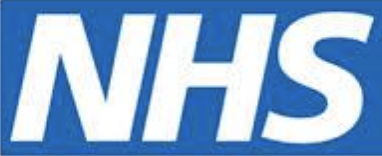 CLINICAL STANDARD 2
All emergency admissions must be seen and have a thorough clinical assessment by a suitable consultant as soon as possible but at the latest within 14 hours from the time of admission to hospital.
Seven Day Services Clinical Standards, 2017
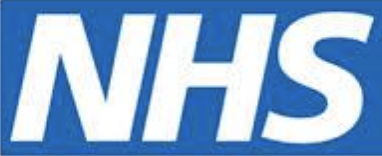 CLINICAL STANDARD 2
England.nhs.uk 7 day hospital services self-assessment results, Oct 2019
NHS ENGLAND CQUIN DATA
OVERLAID WITH ESTD MORTALITY*
35


30


25


20


15


10


5
NCEPOD 2015
* NB: measurement sources vary
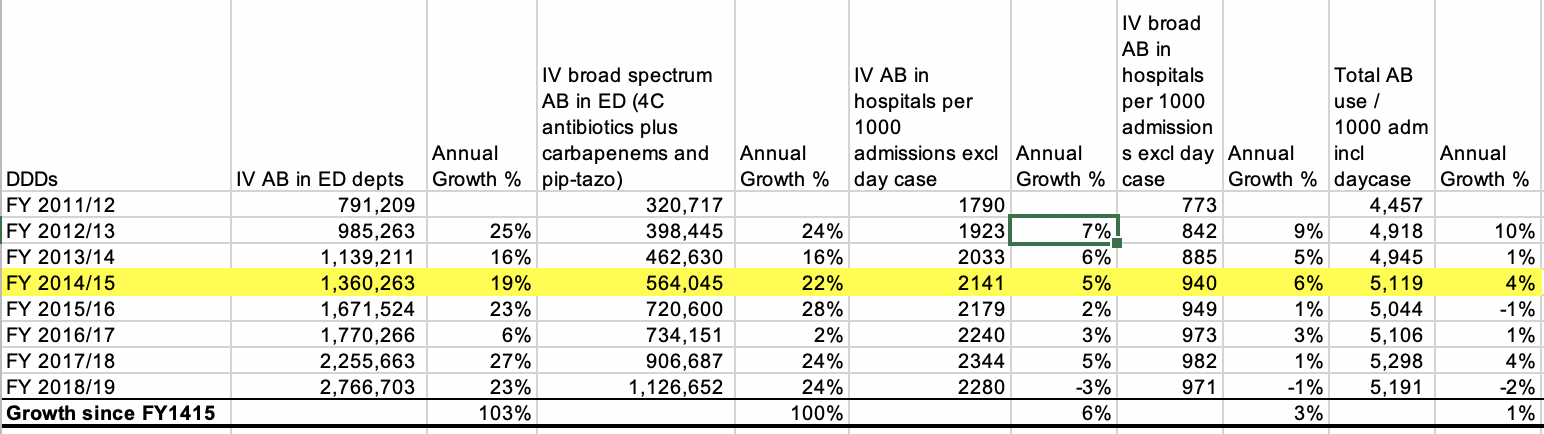 SSC 2021
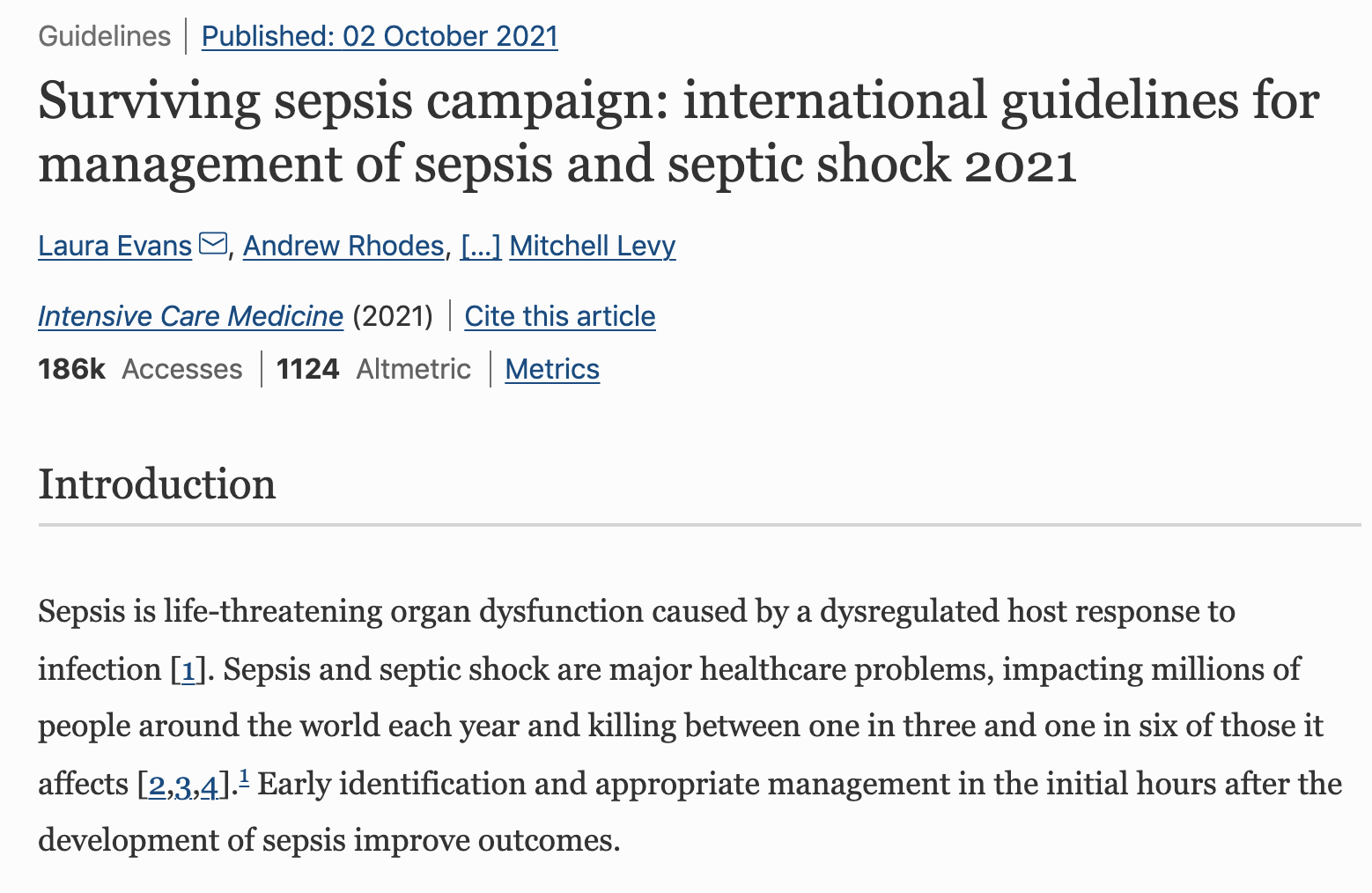 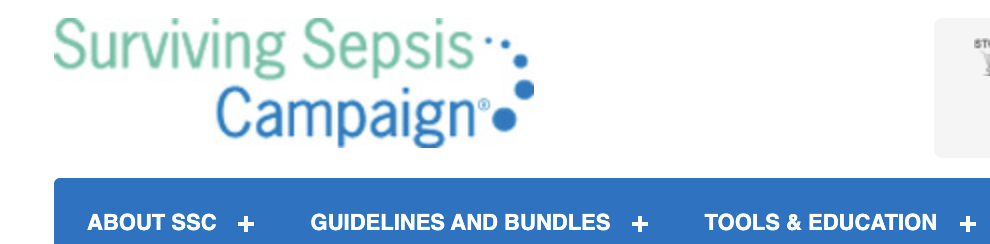 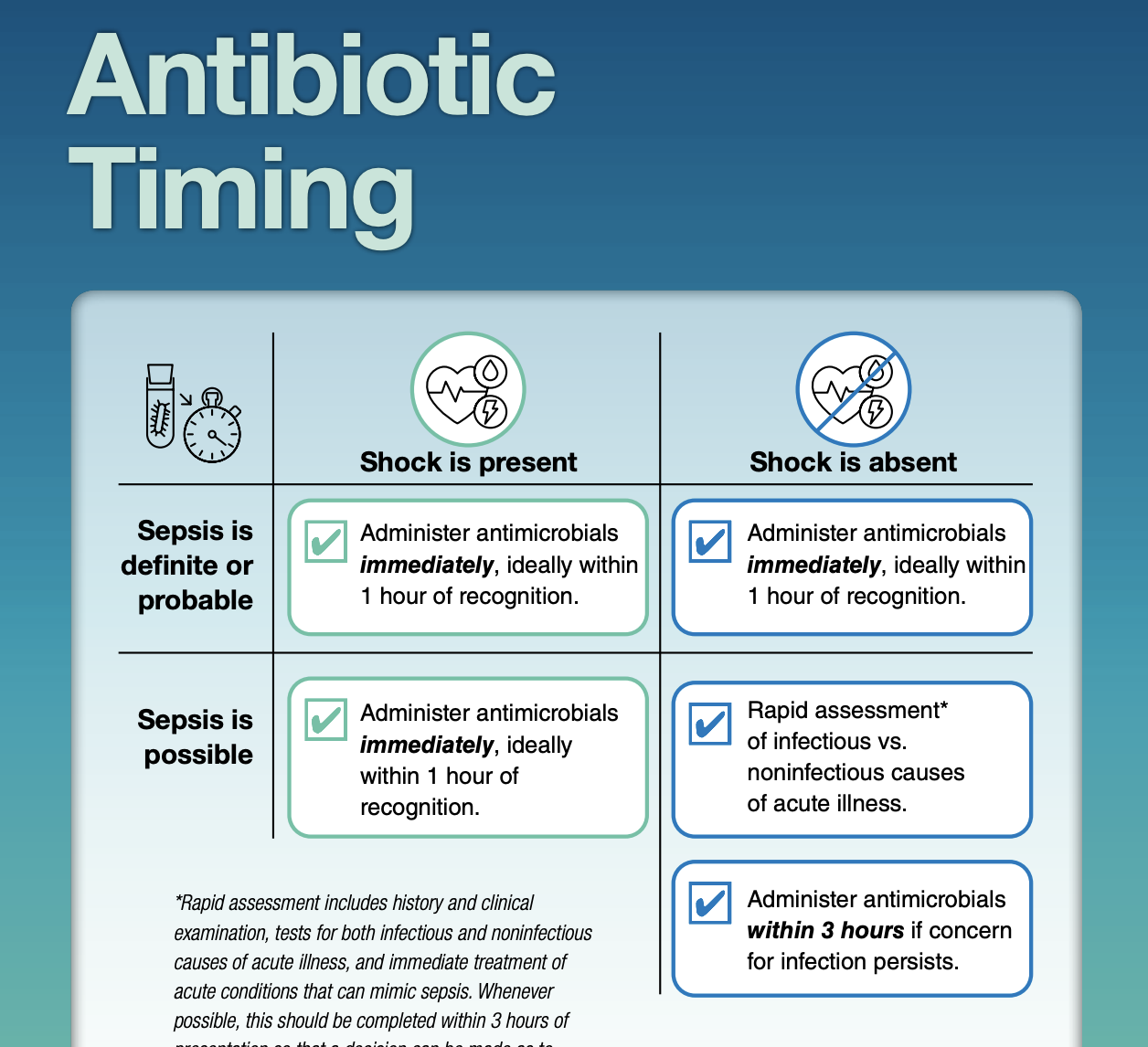 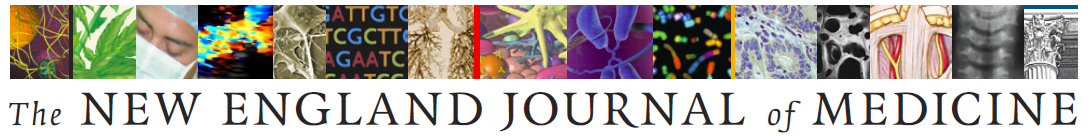 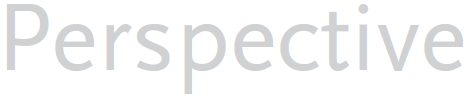 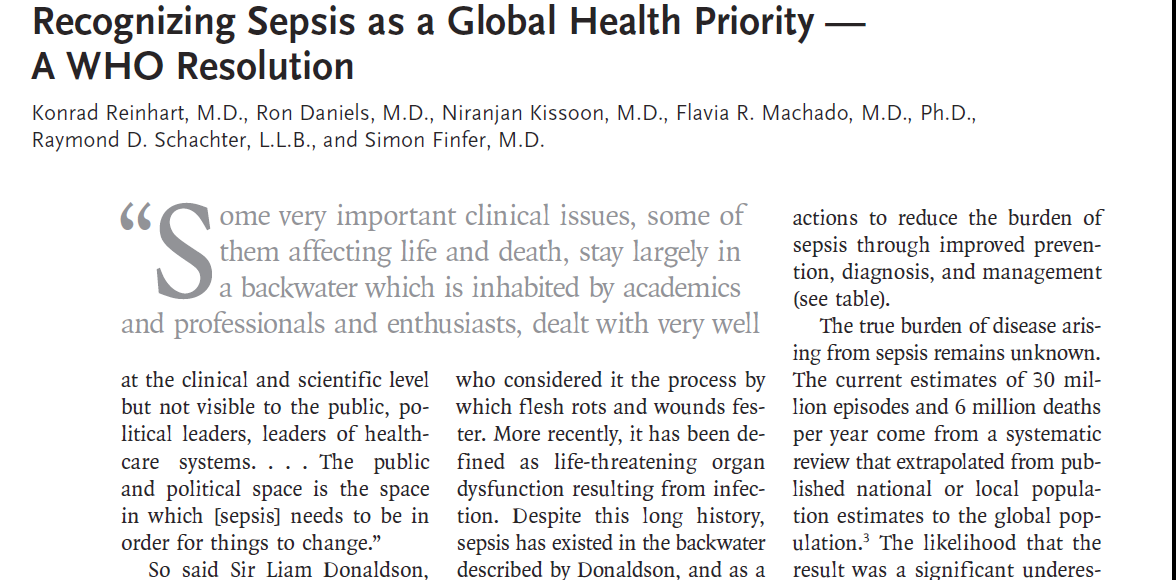 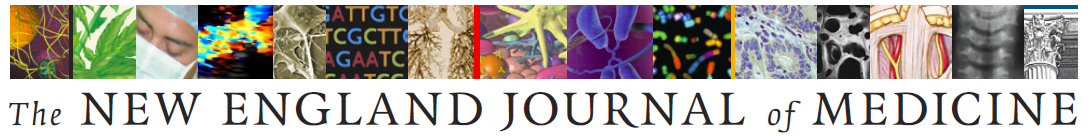 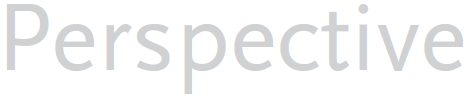 . . The public and political space is the space in which [sepsis] needs to be in order for things to change.”
 Sir Liam Donaldson, Geneva ; May 2017
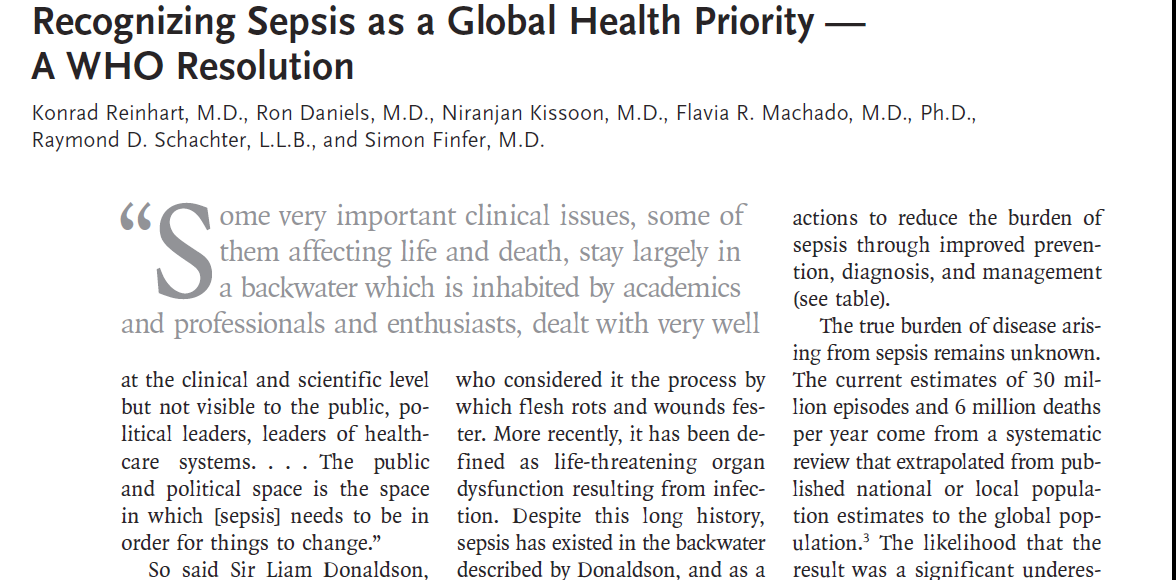 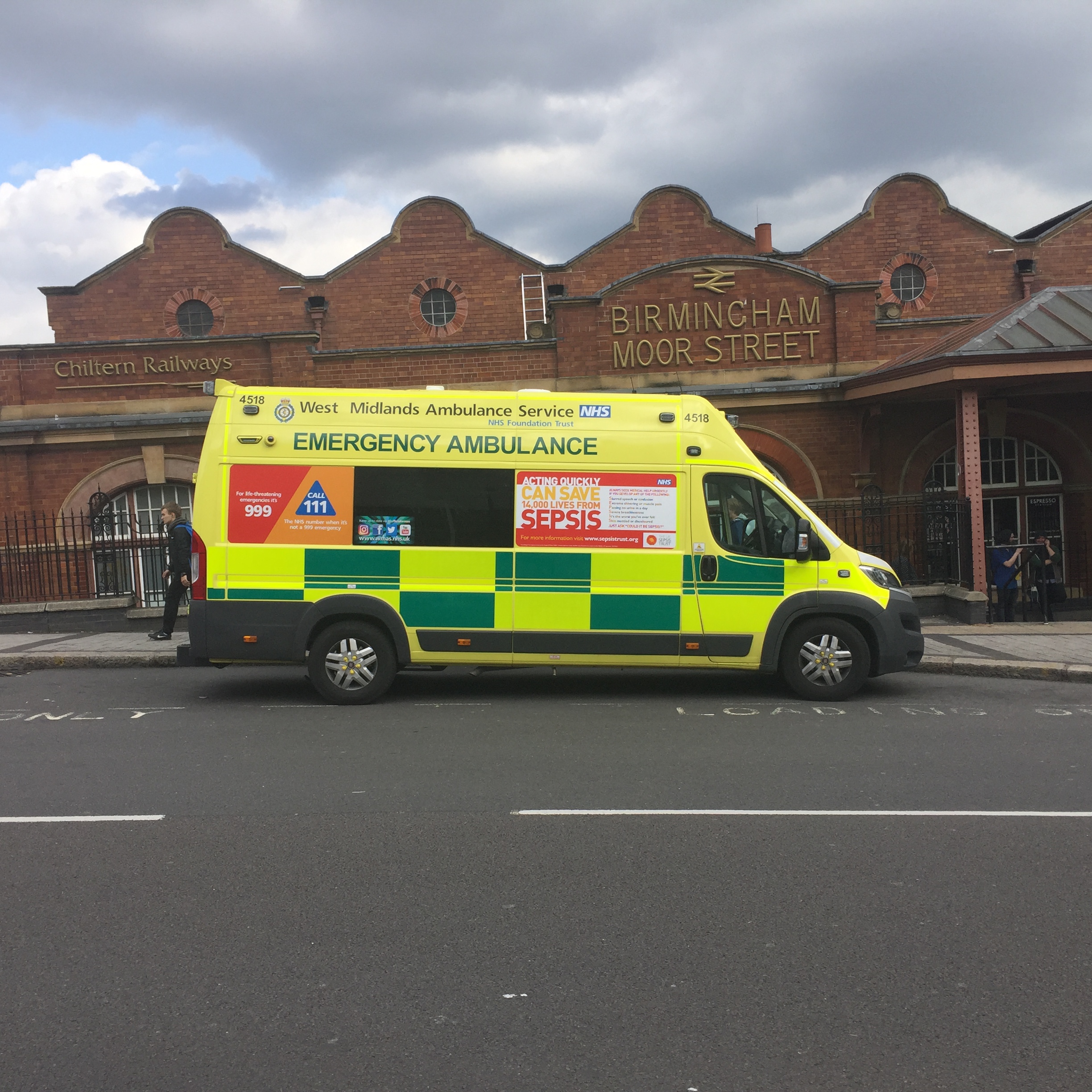 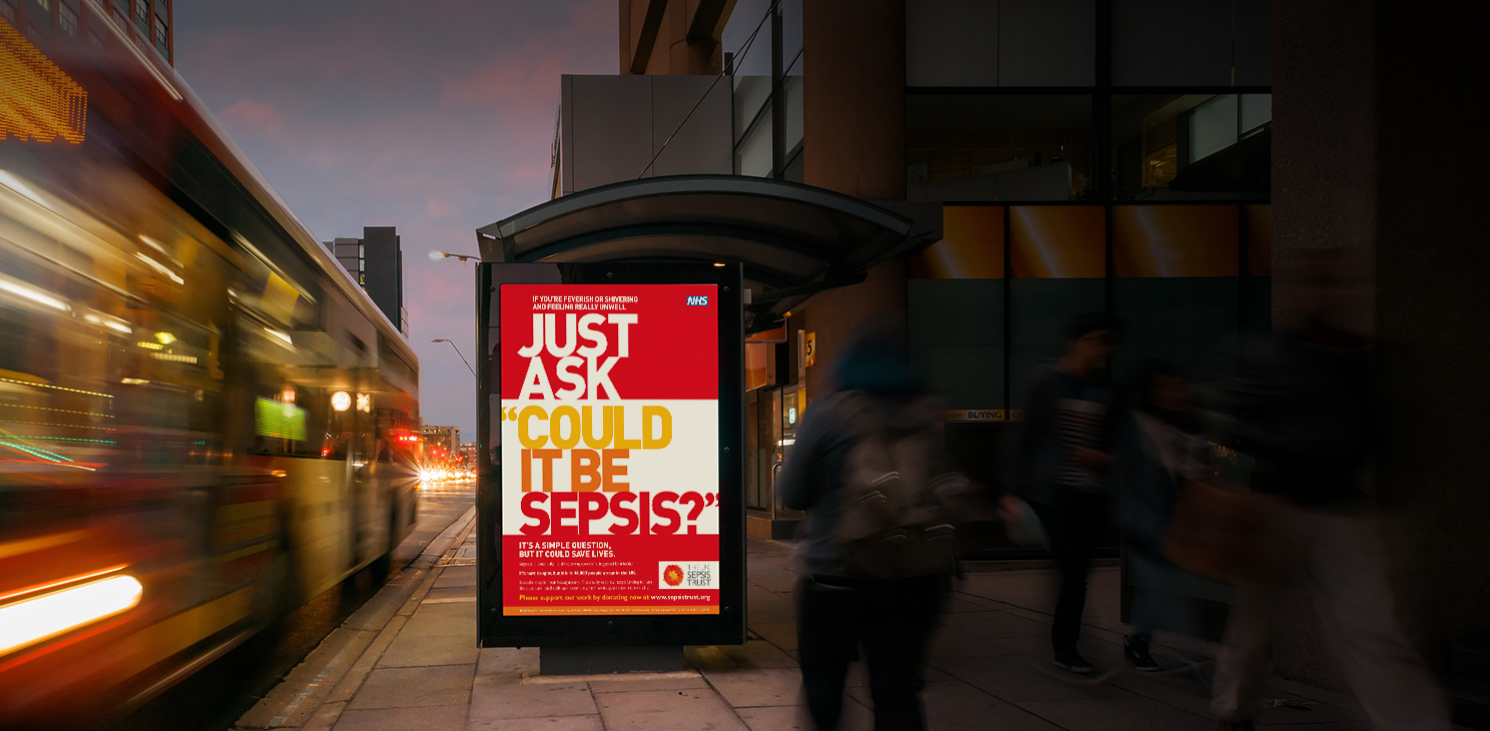 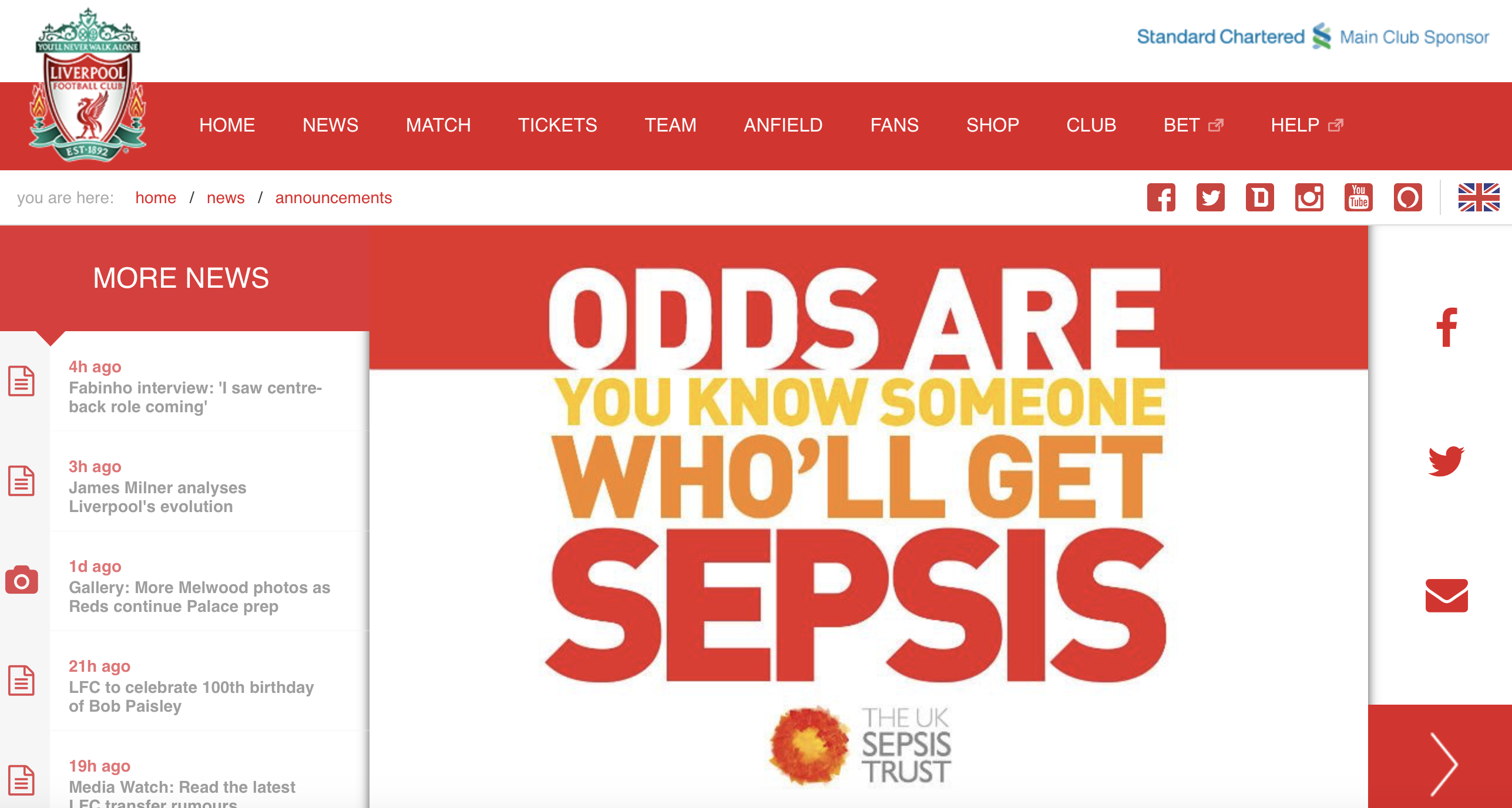 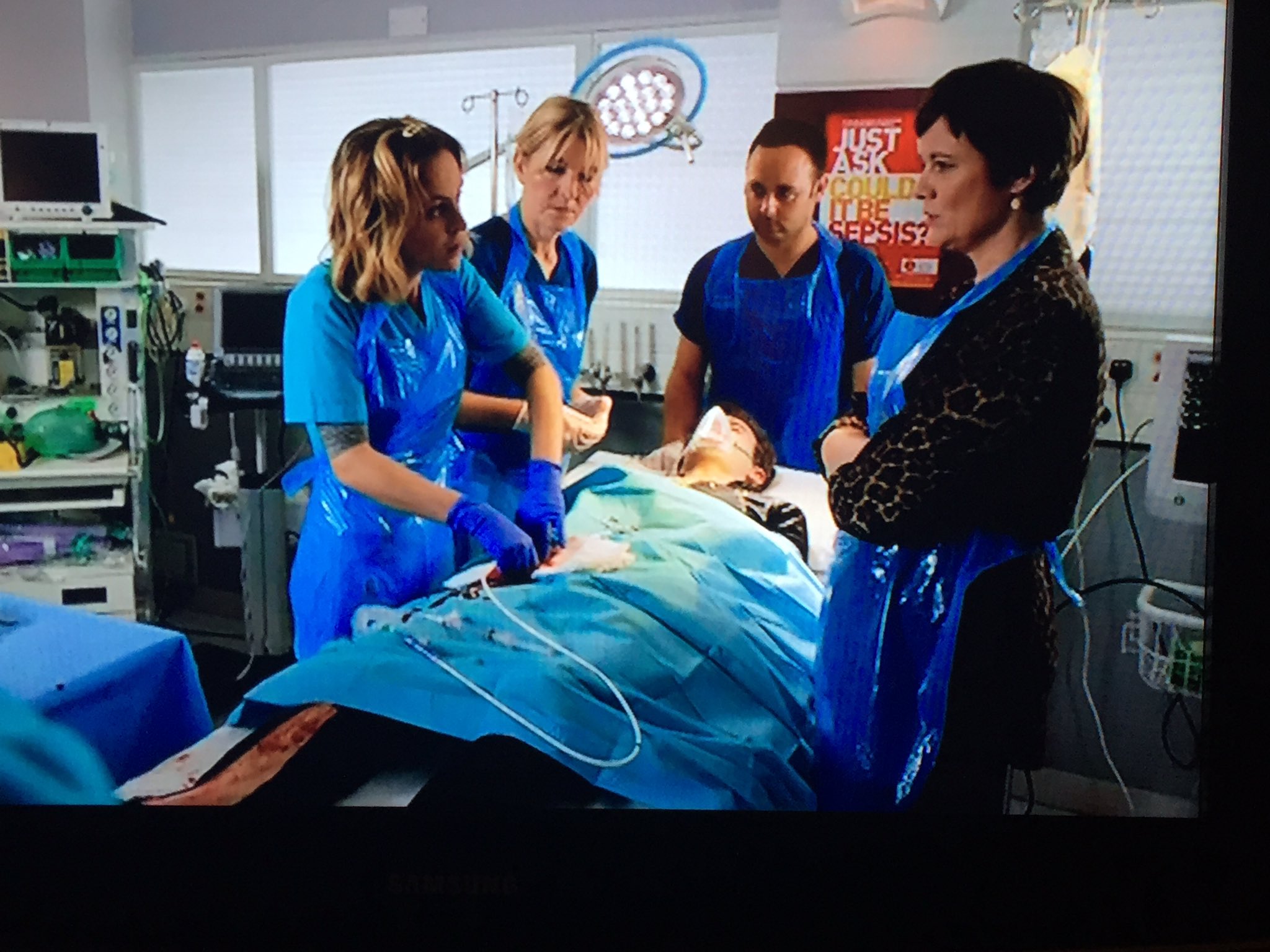 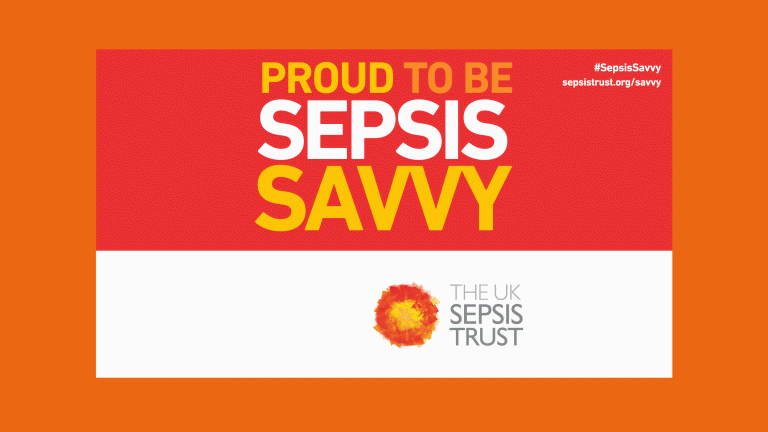 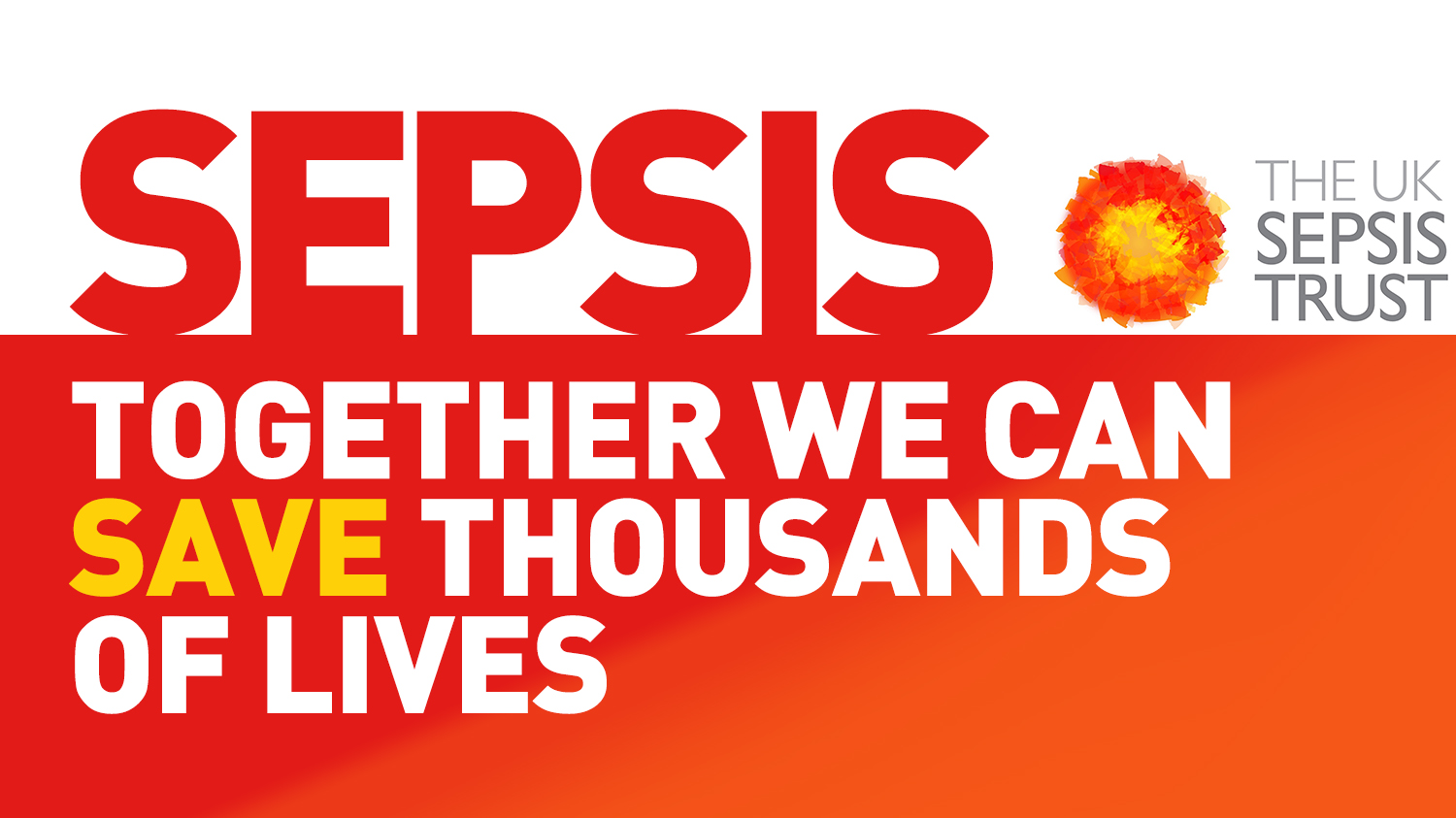